Inrikes resa
Logga in i Heroma
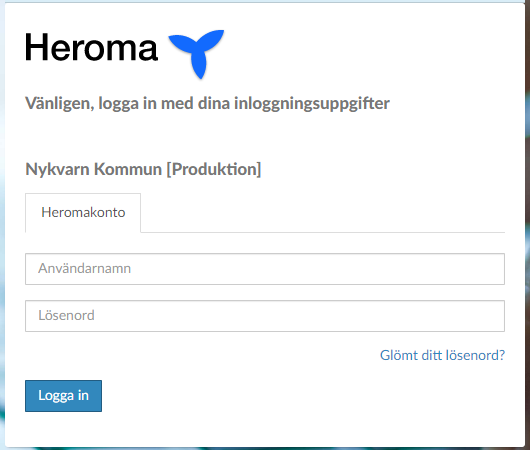 Klicka på Resor & Utlägg
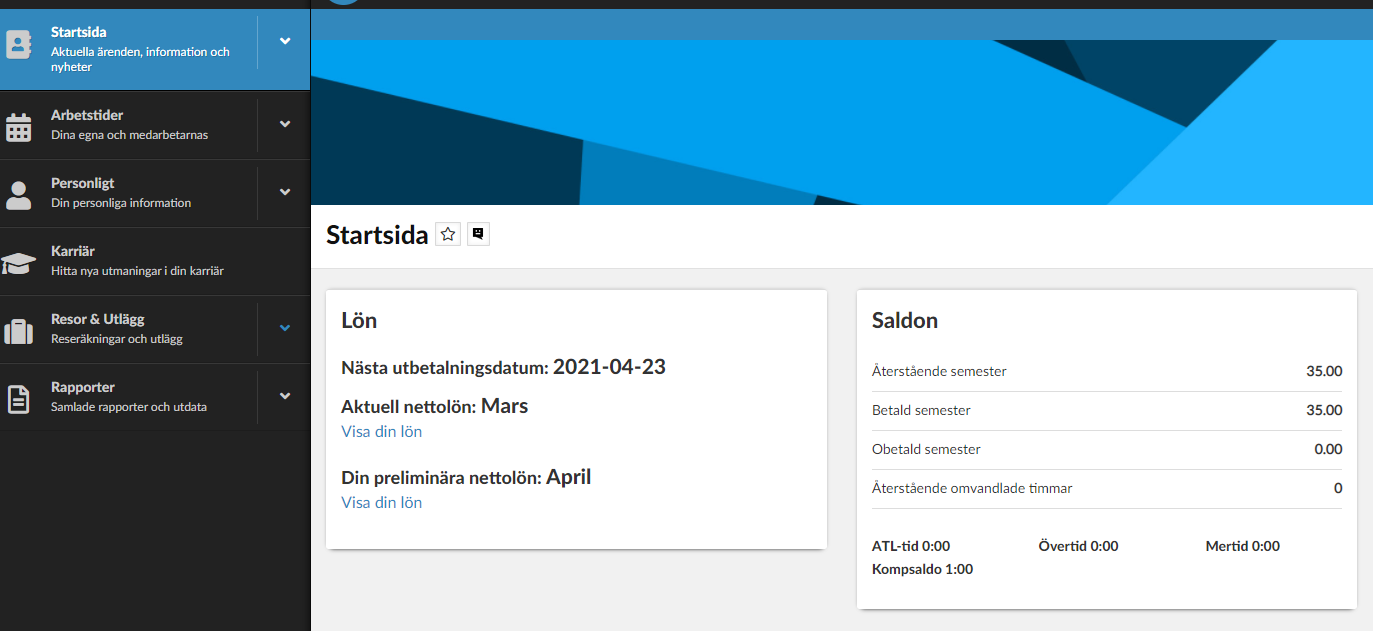 Klicka på Registrera
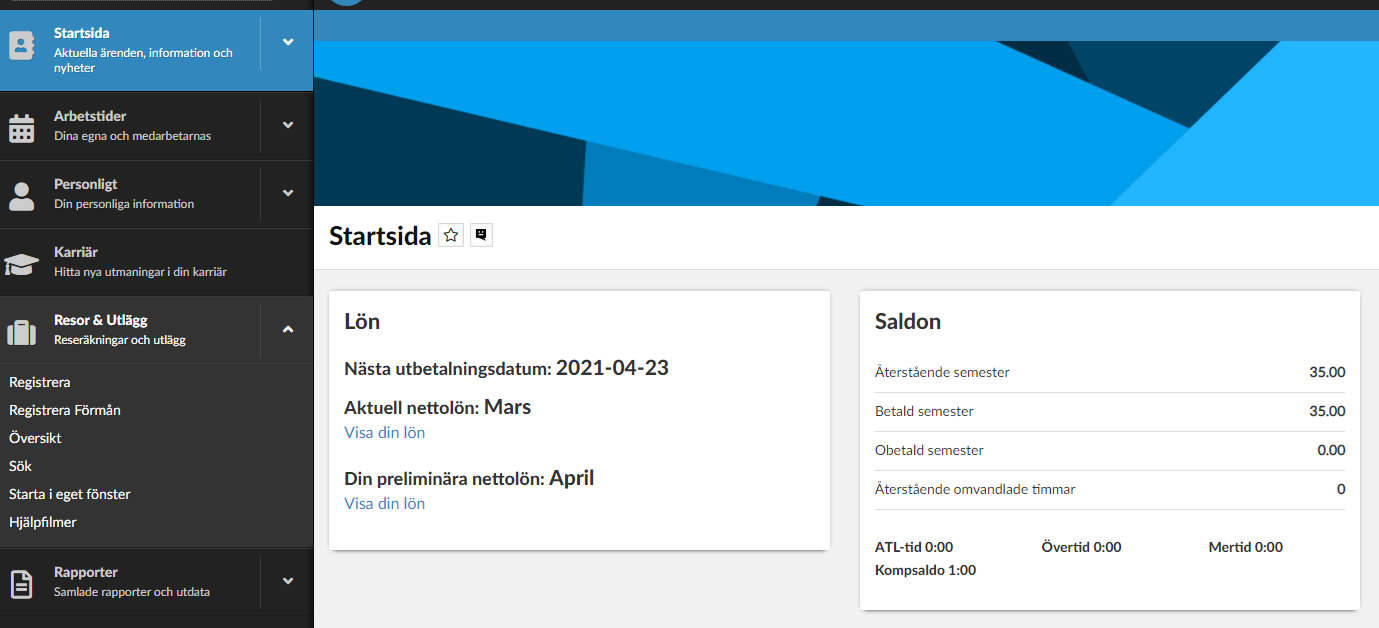 Klicka på Inrikes resa
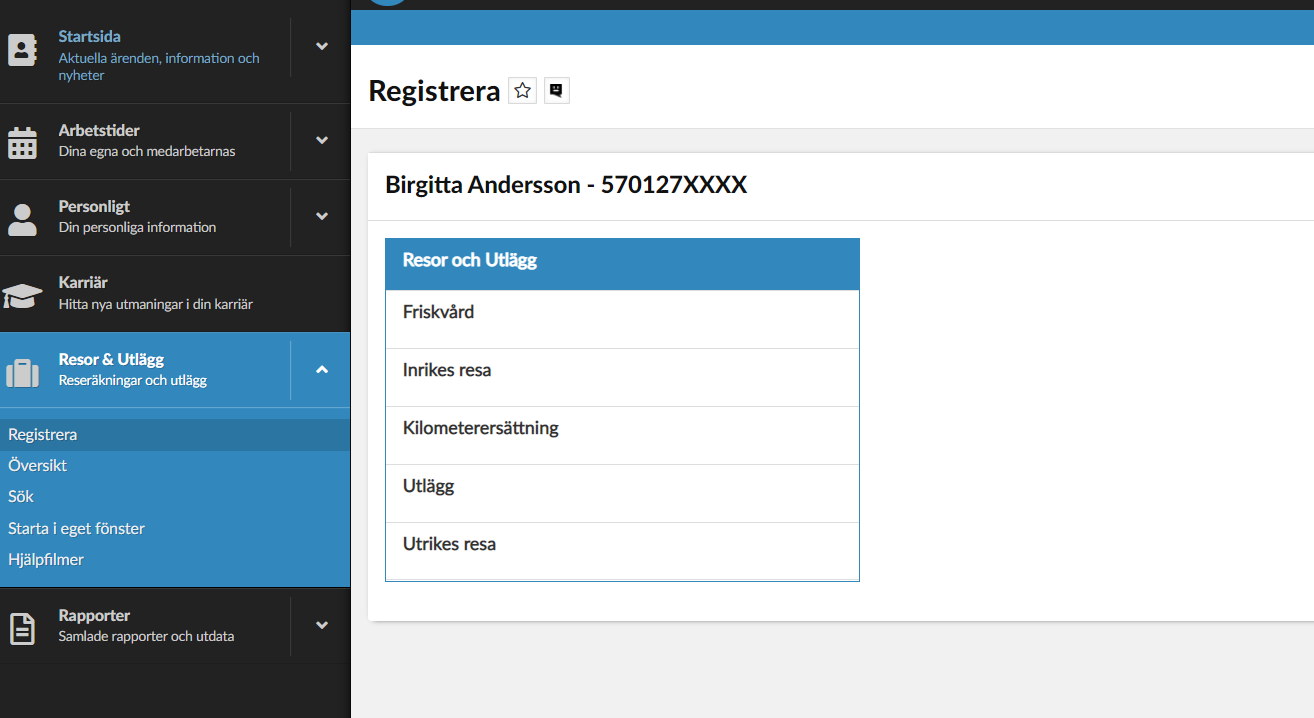 Väld from datum i kalendern
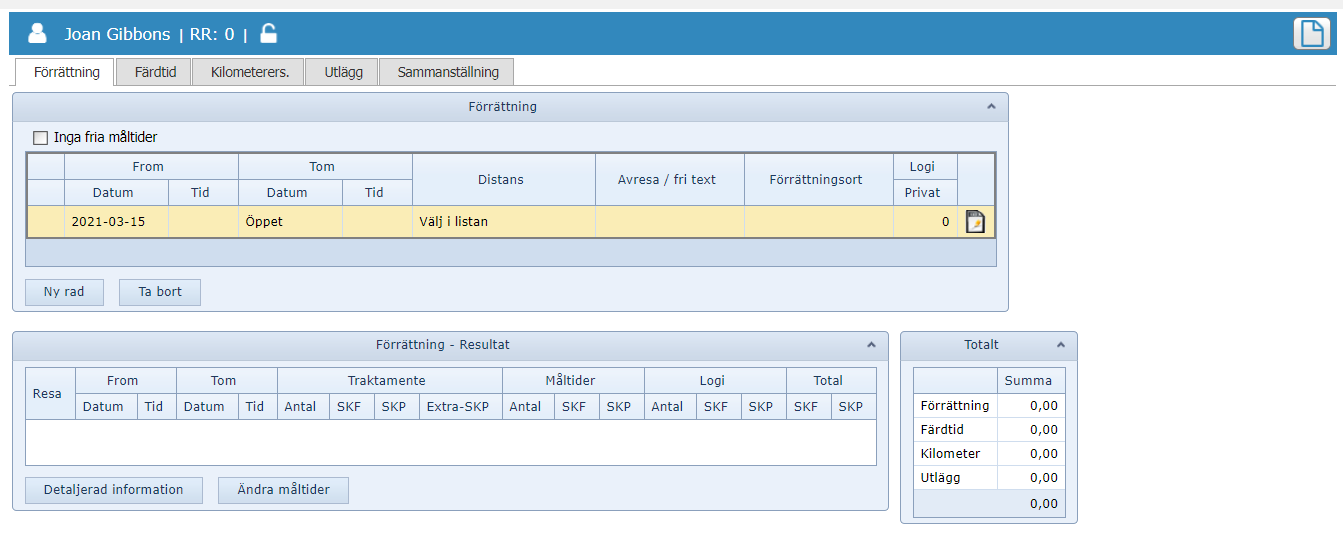 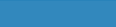 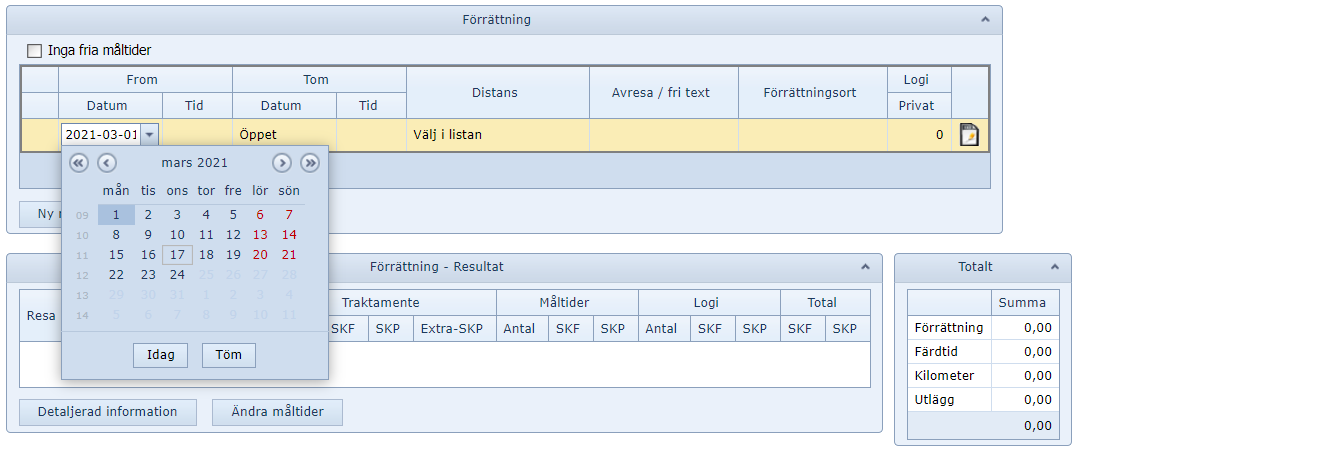 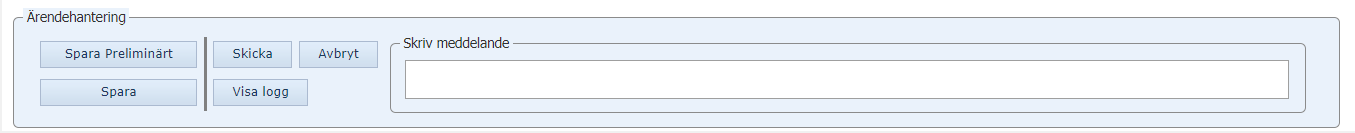 Skriv starttid på resan
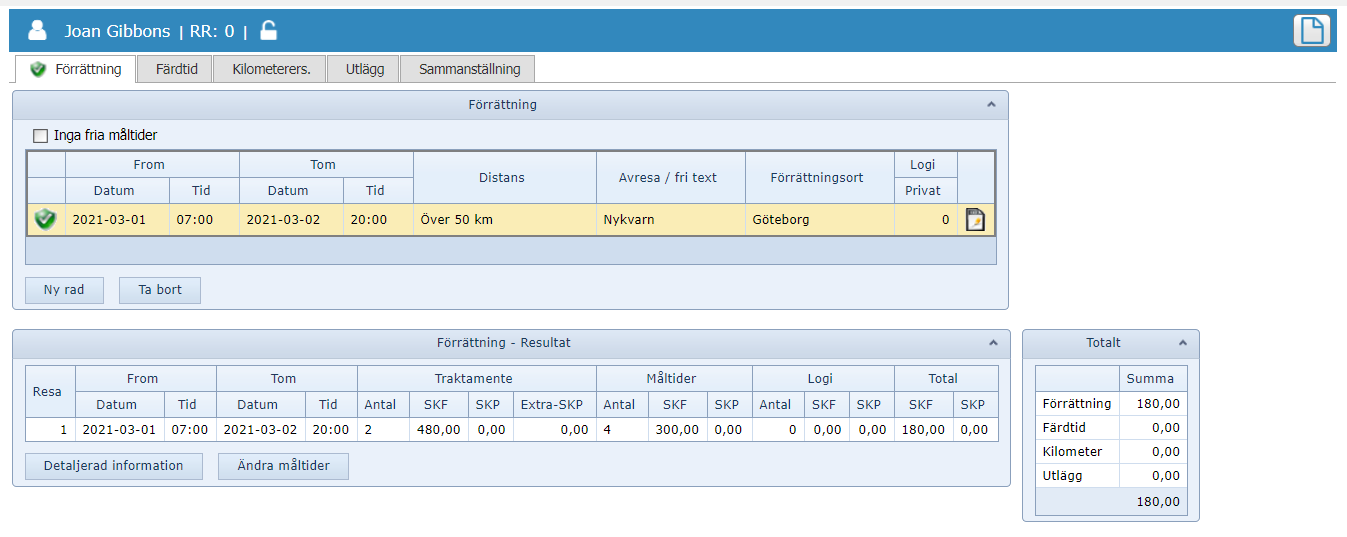 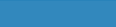 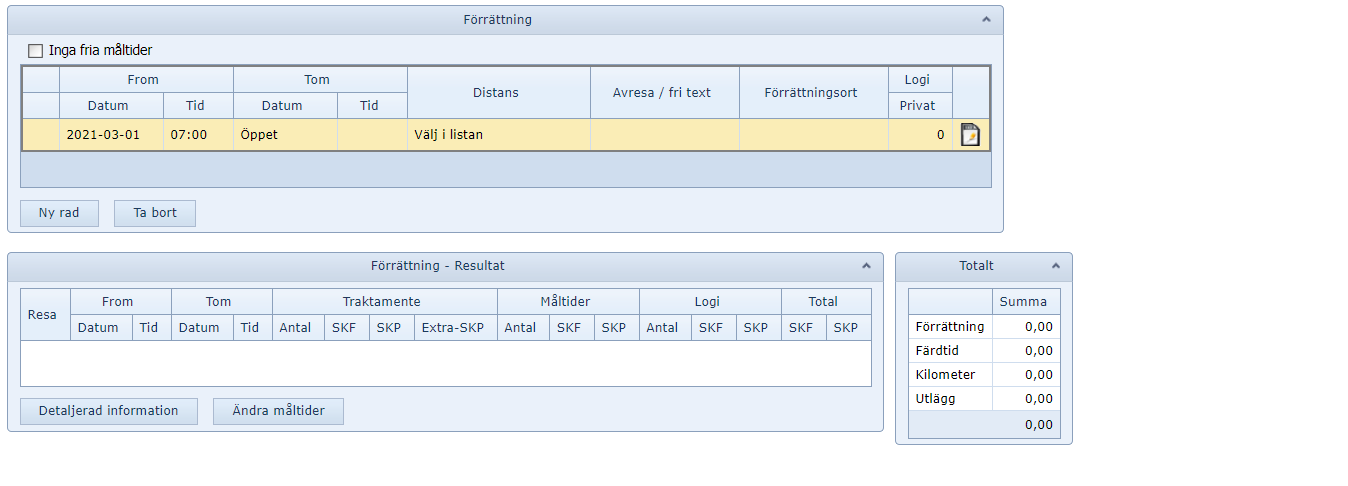 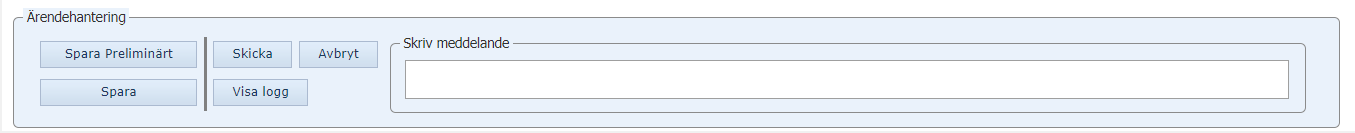 Välj tom datum
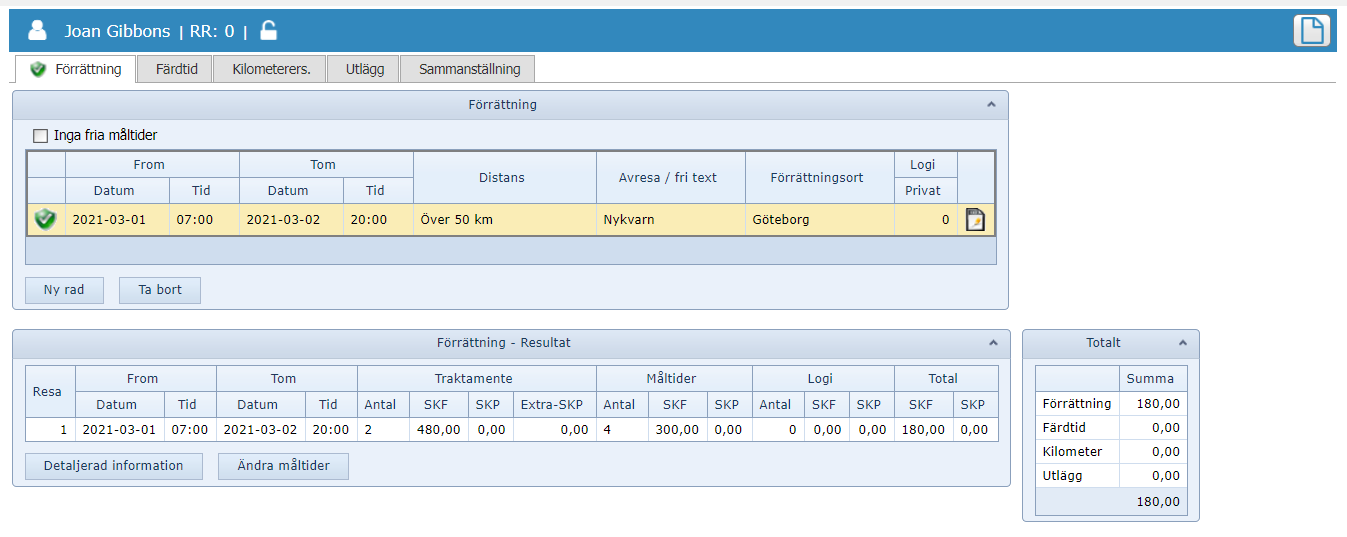 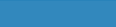 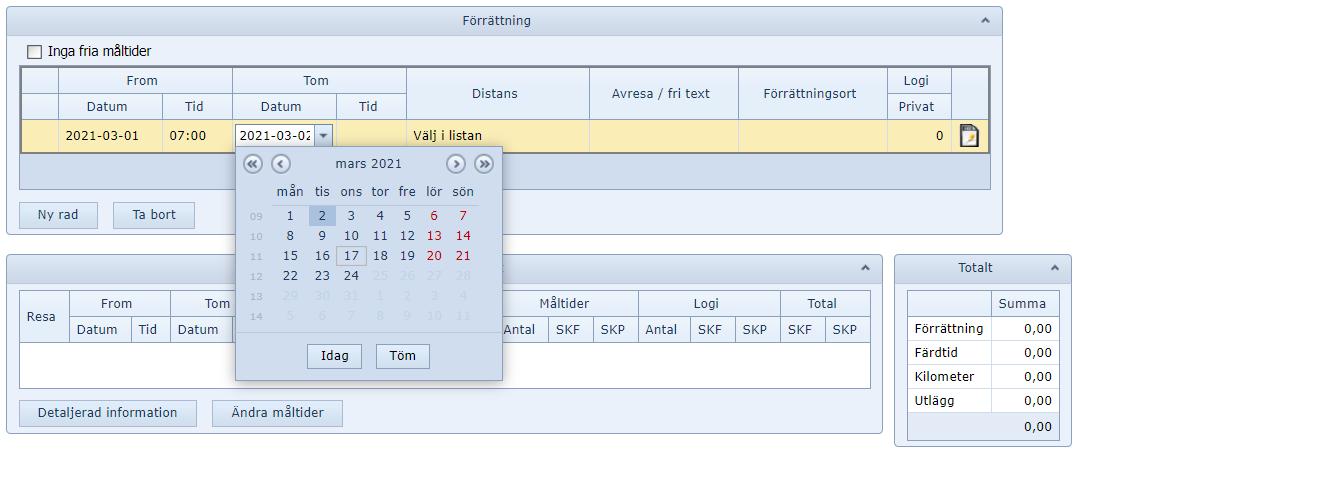 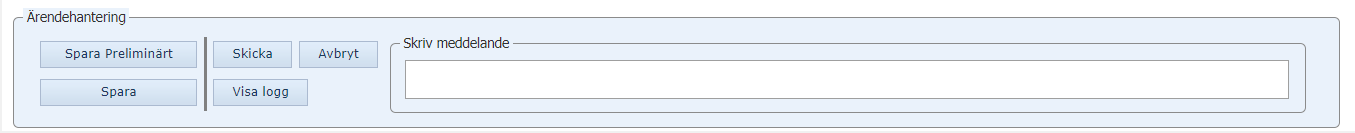 Skriv hemkomsttid på resan
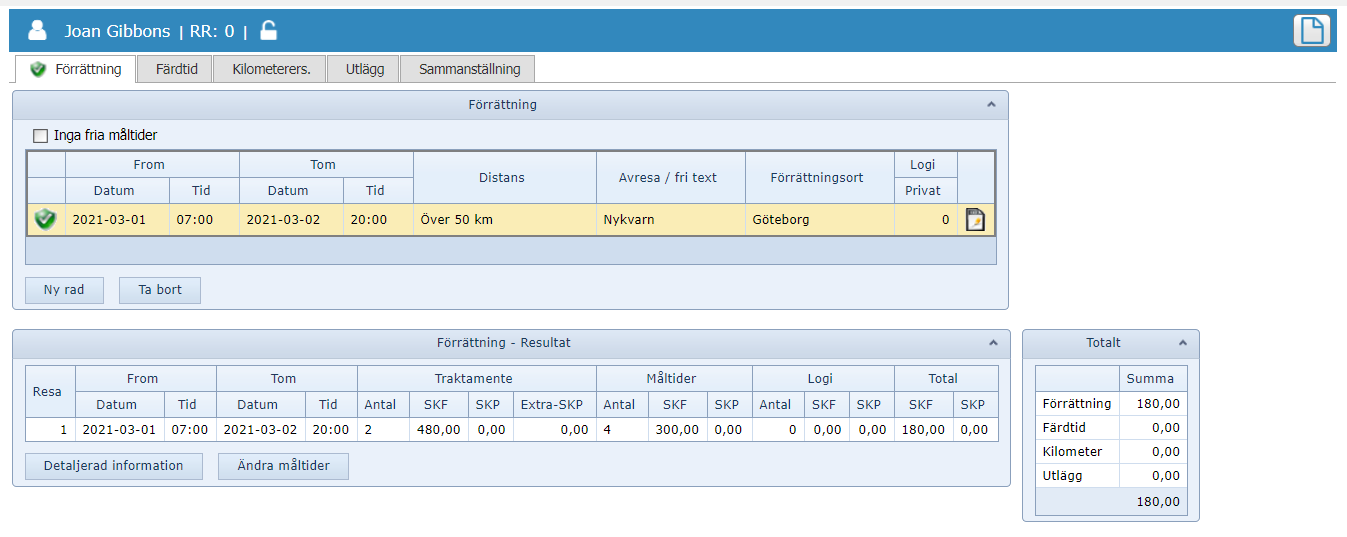 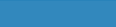 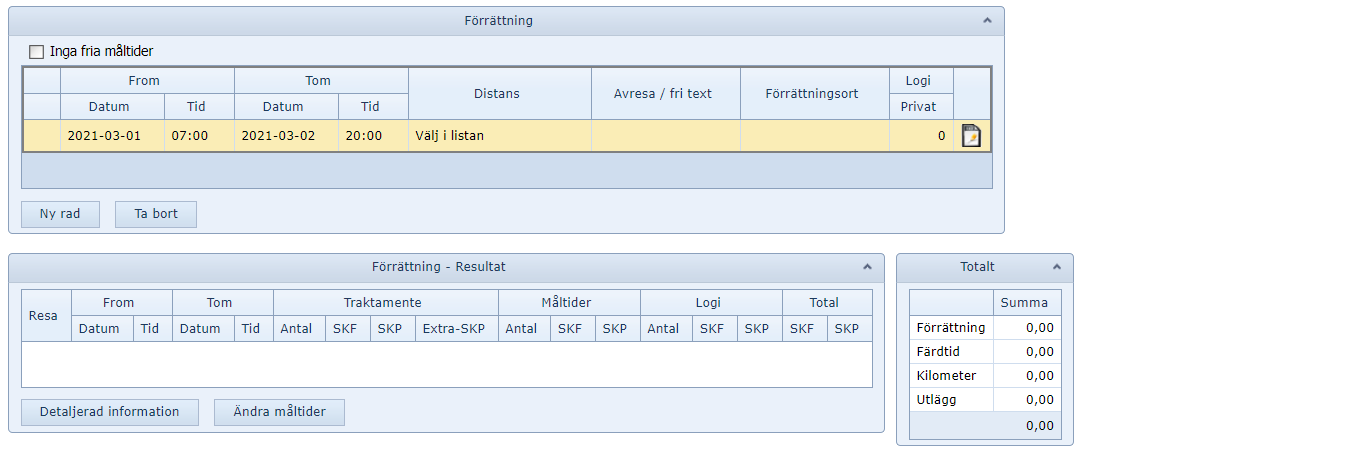 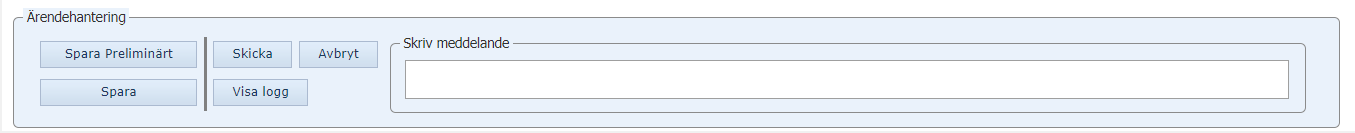 Välj distans
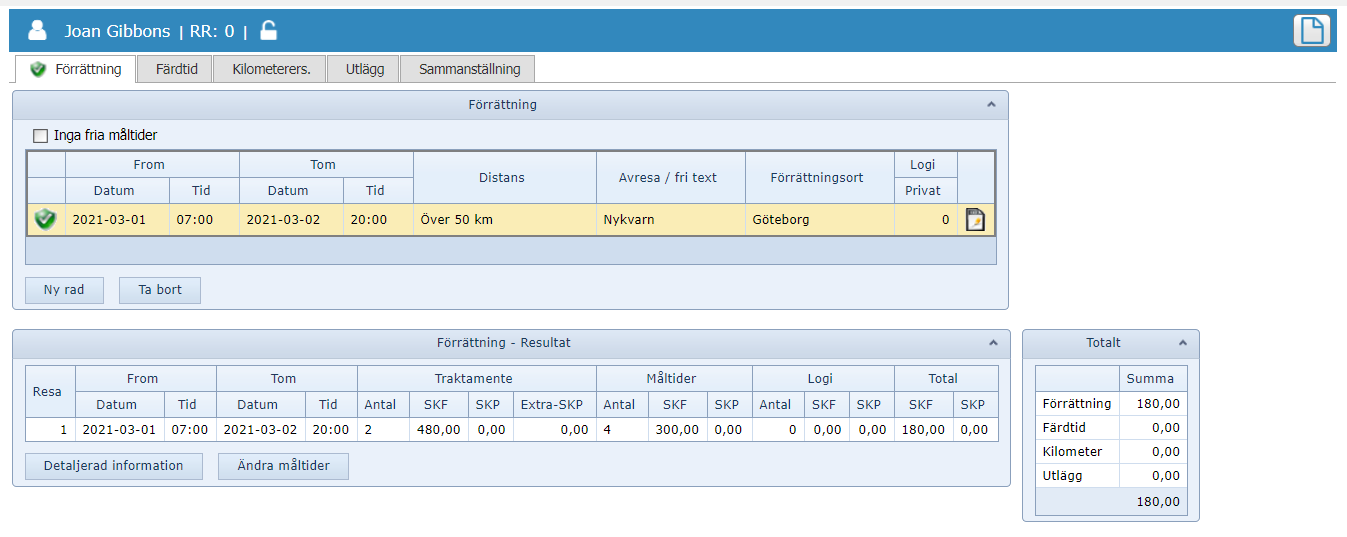 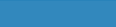 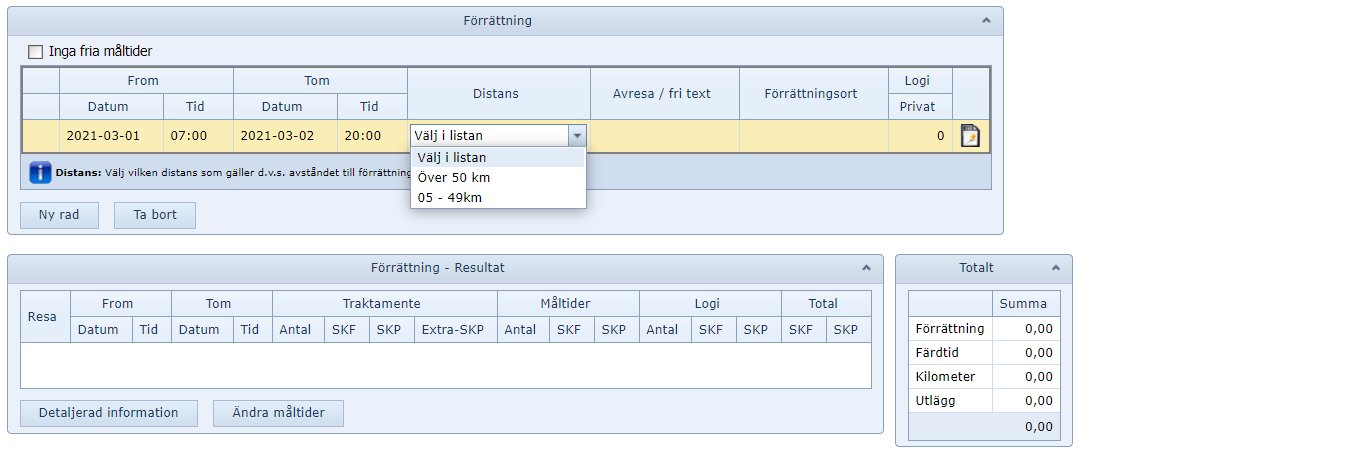 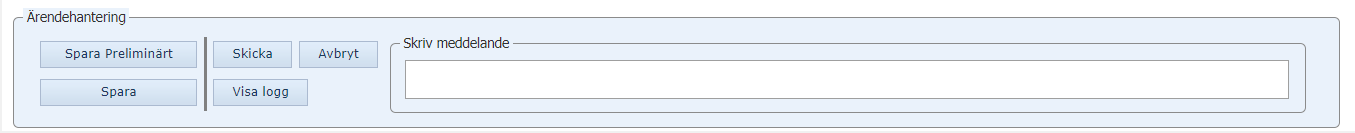 Skriv avreseort
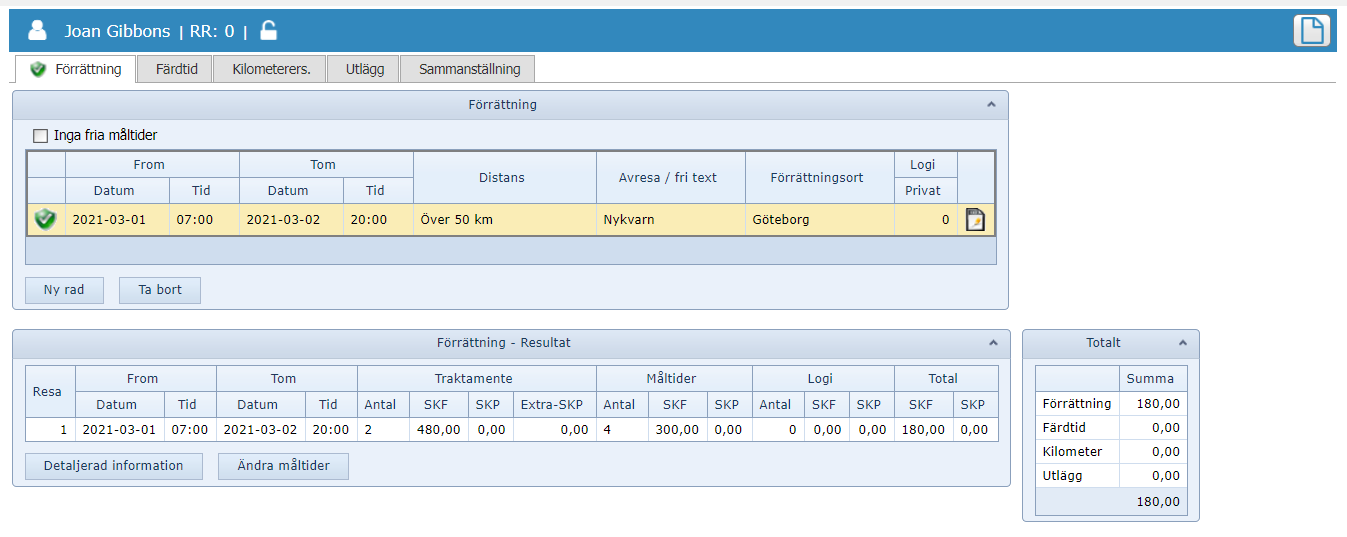 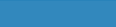 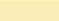 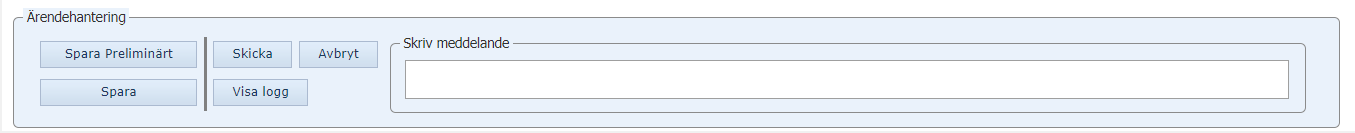 Skriv ankomstort
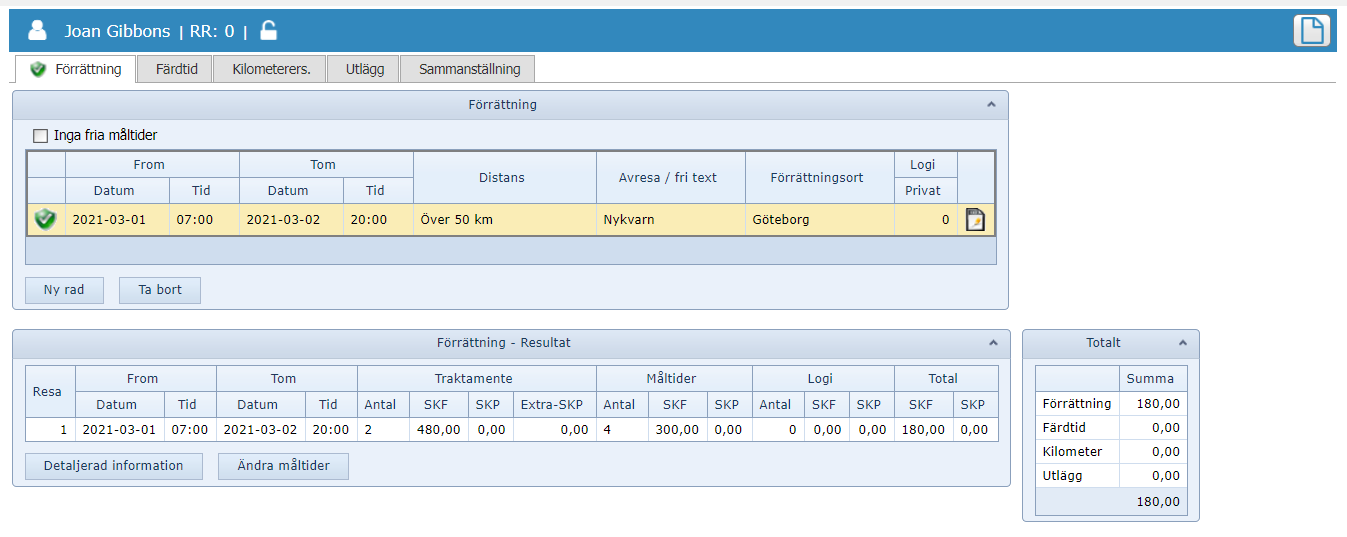 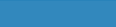 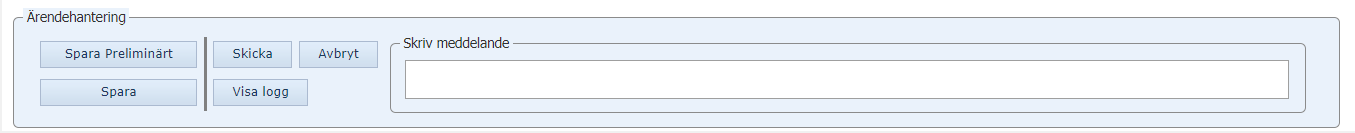 Klicka på fliken Färdtid
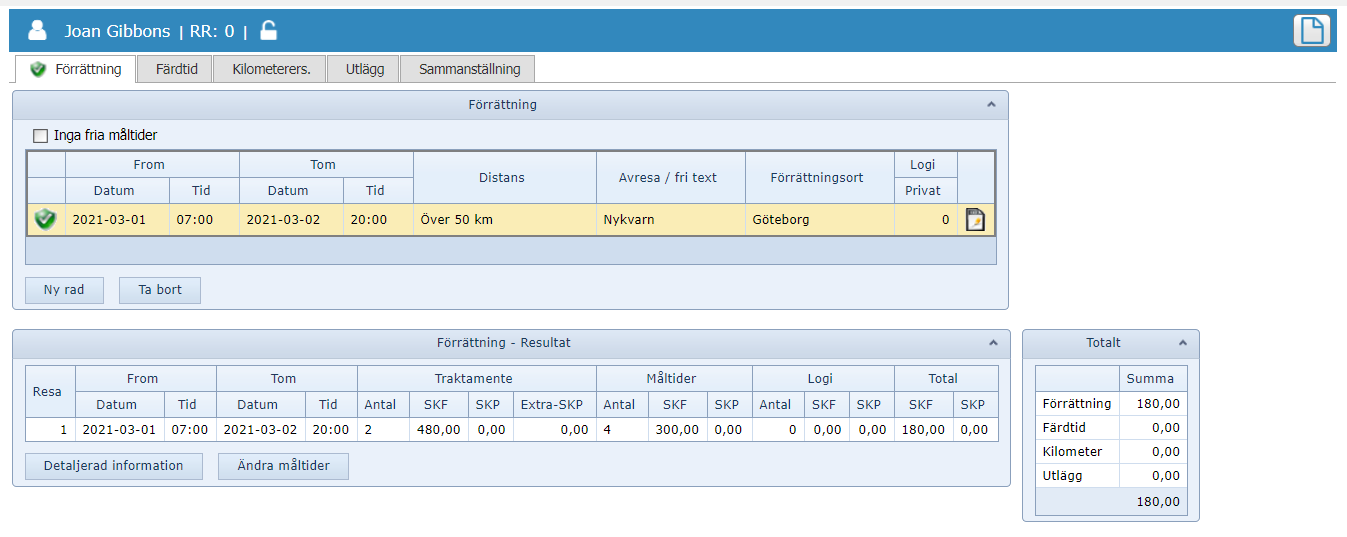 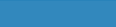 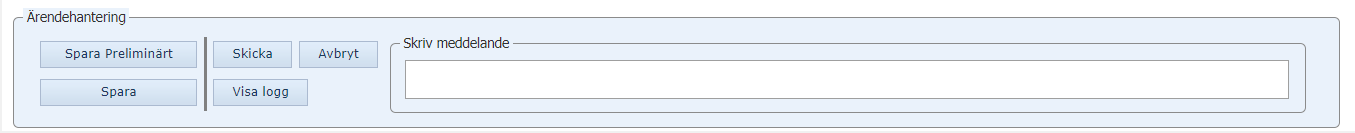 Ange antal måltider du inte bekostat själv
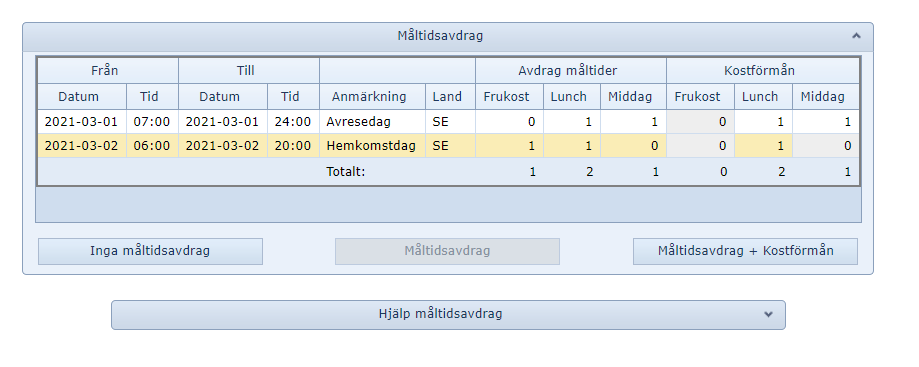 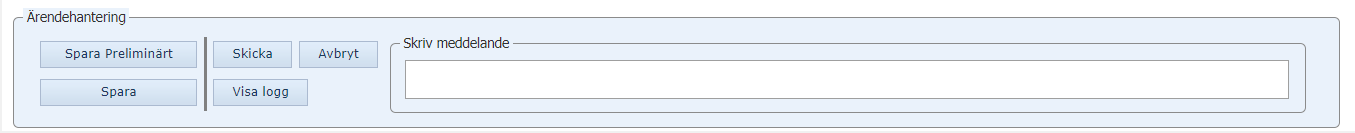 Klicka på Måltidsavdrag + Kostförmån
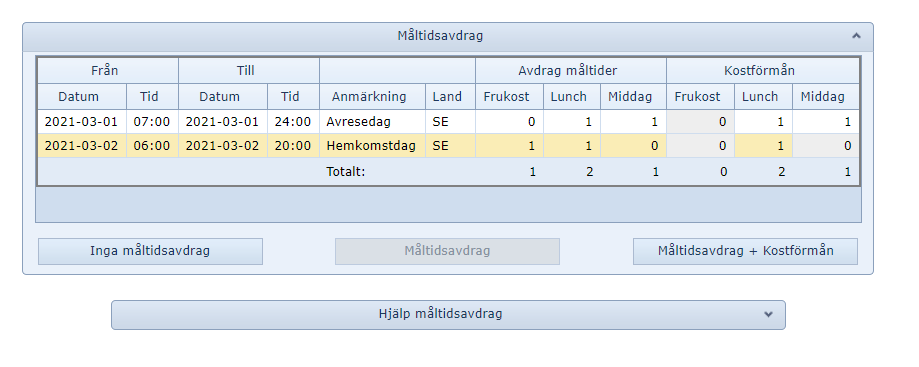 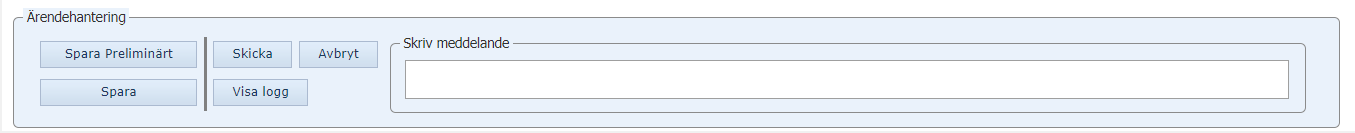 Resultatet räknas ut automatiskt
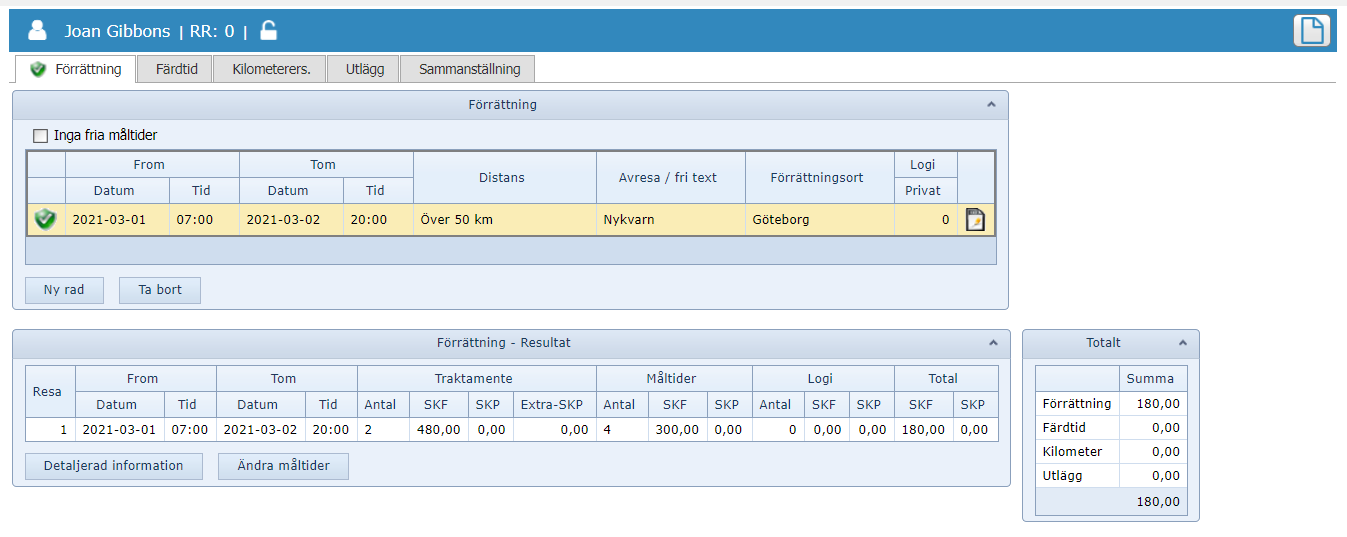 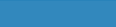 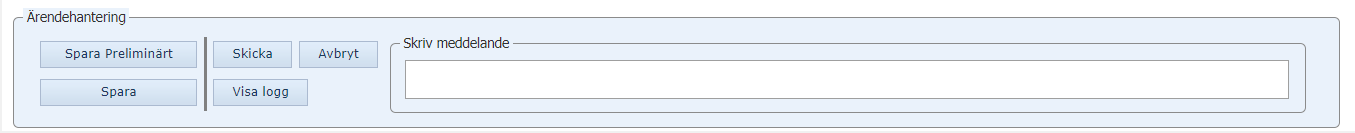 Totalsumman räknas ut automatiskt
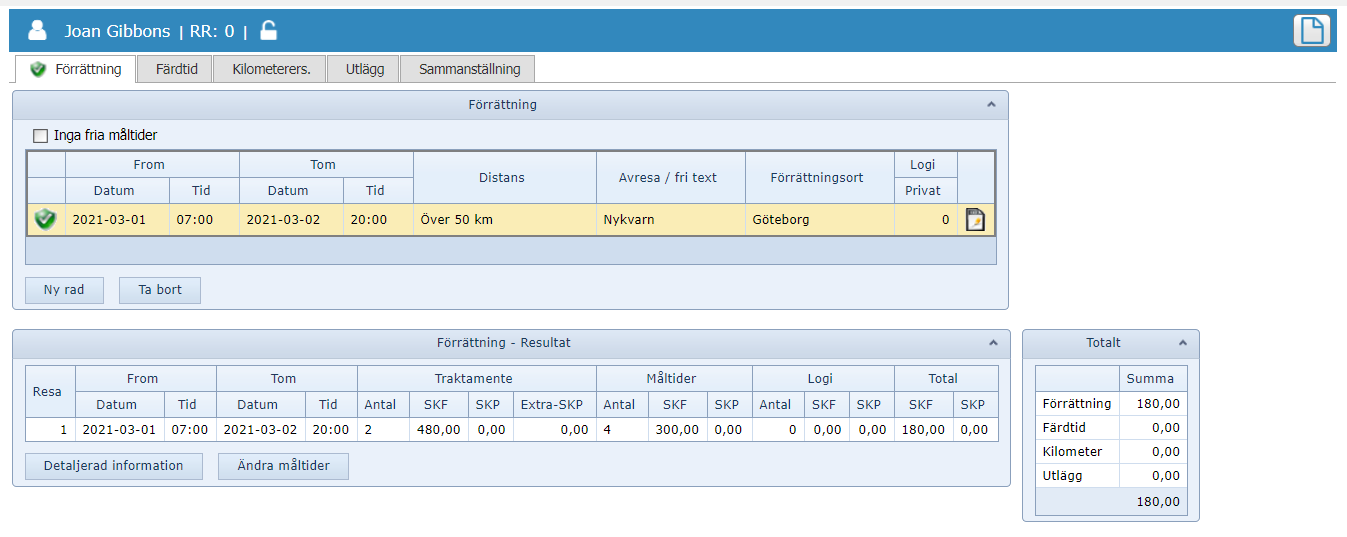 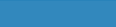 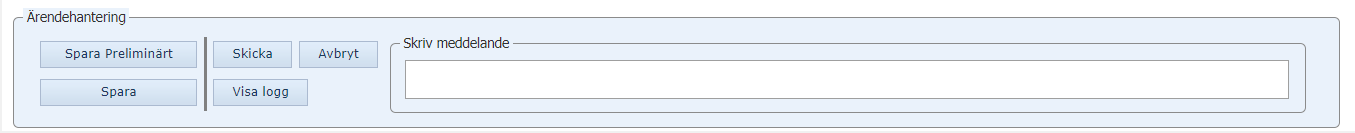 Klicka på fliken Färdtid
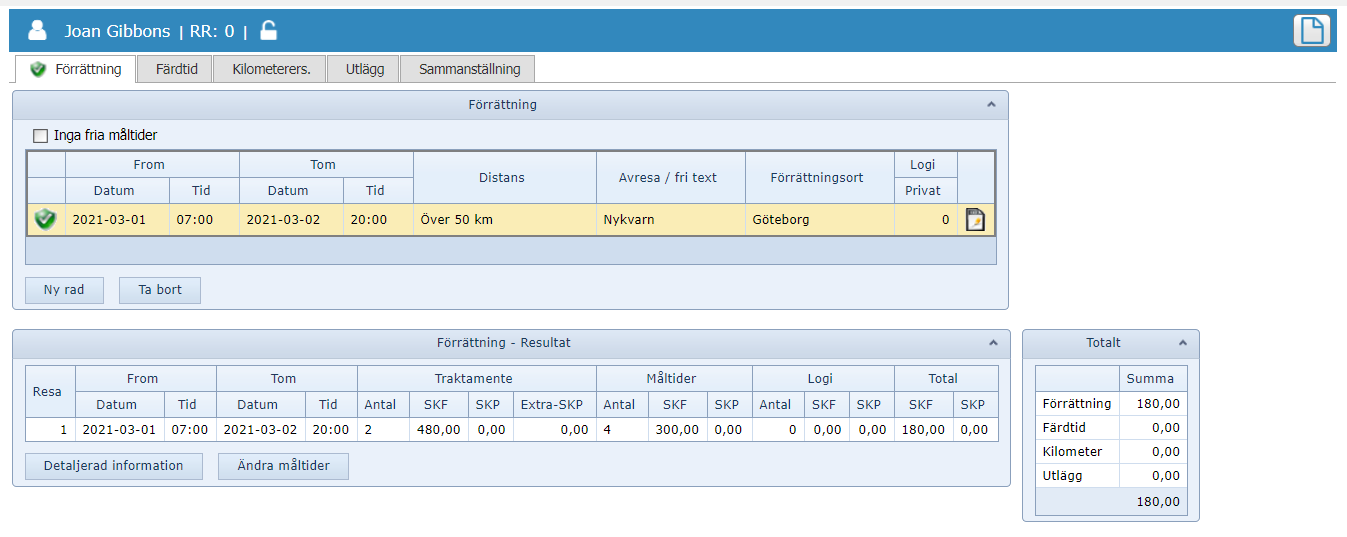 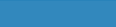 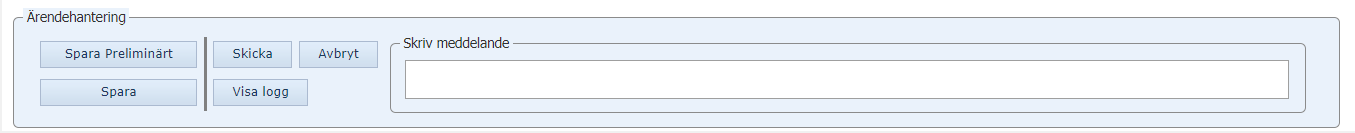 Ange ankomsttid, tiden du kom fram till destinationen
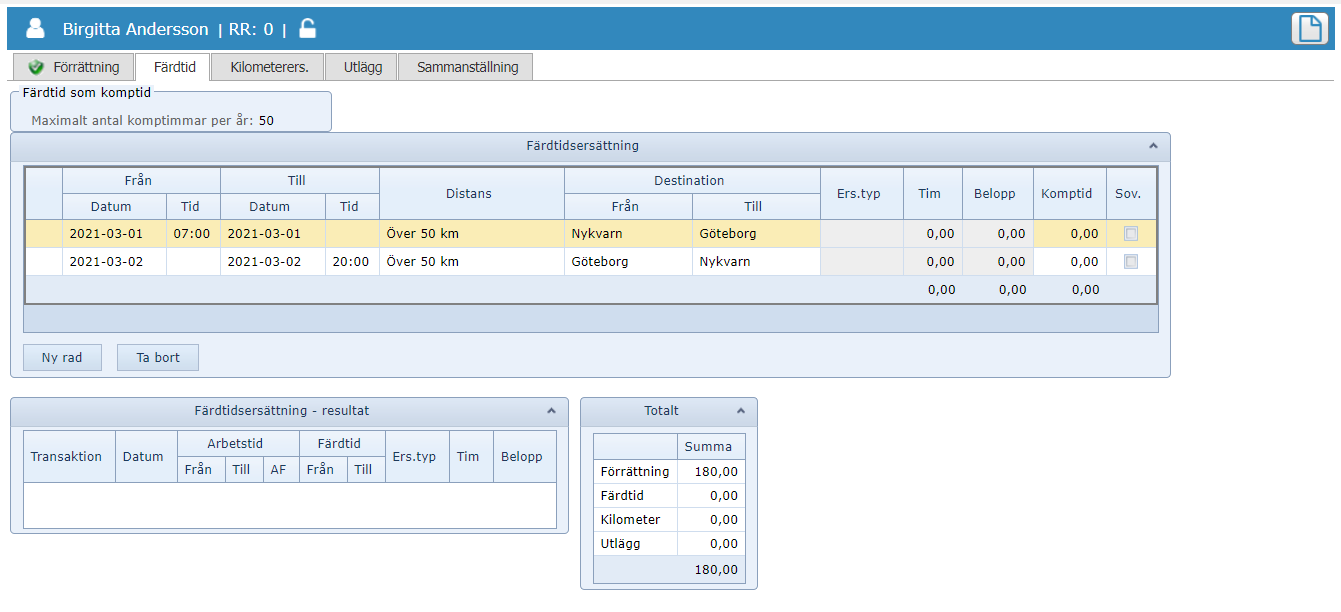 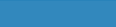 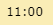 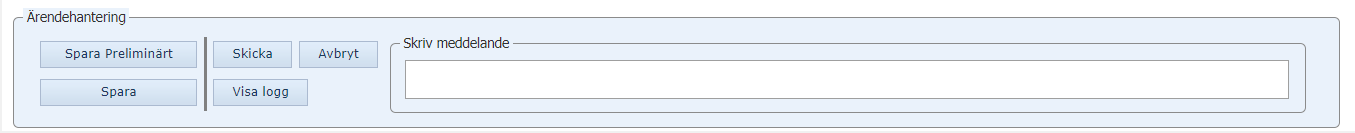 Ange avresetid, tiden du åkte hem
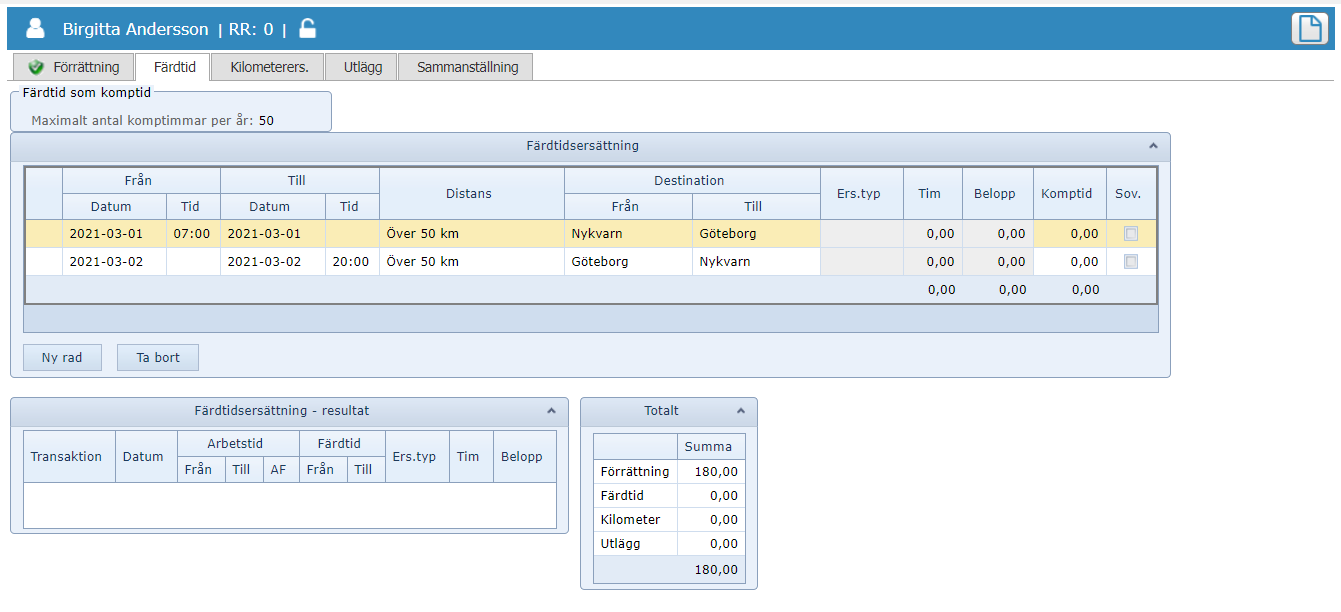 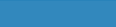 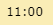 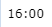 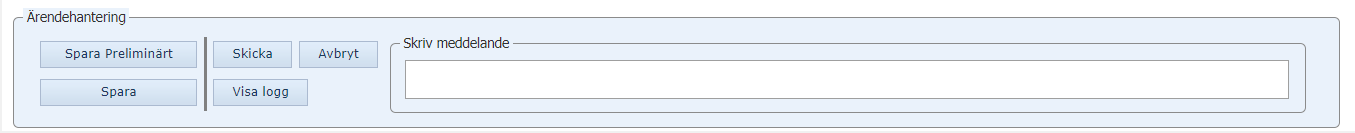 Klicka på Varningsrutan
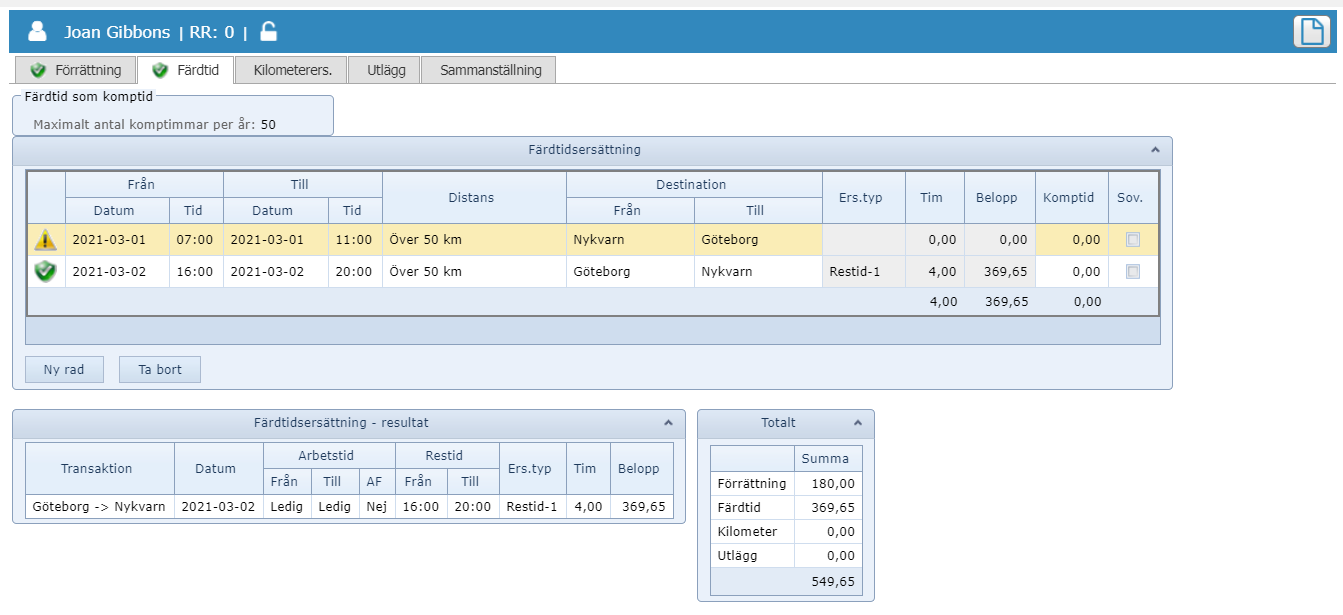 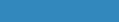 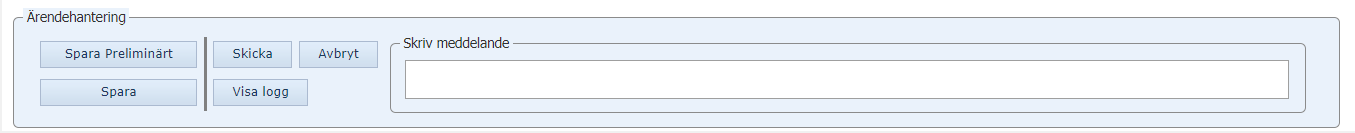 Läs Meddelande och Åtgärd
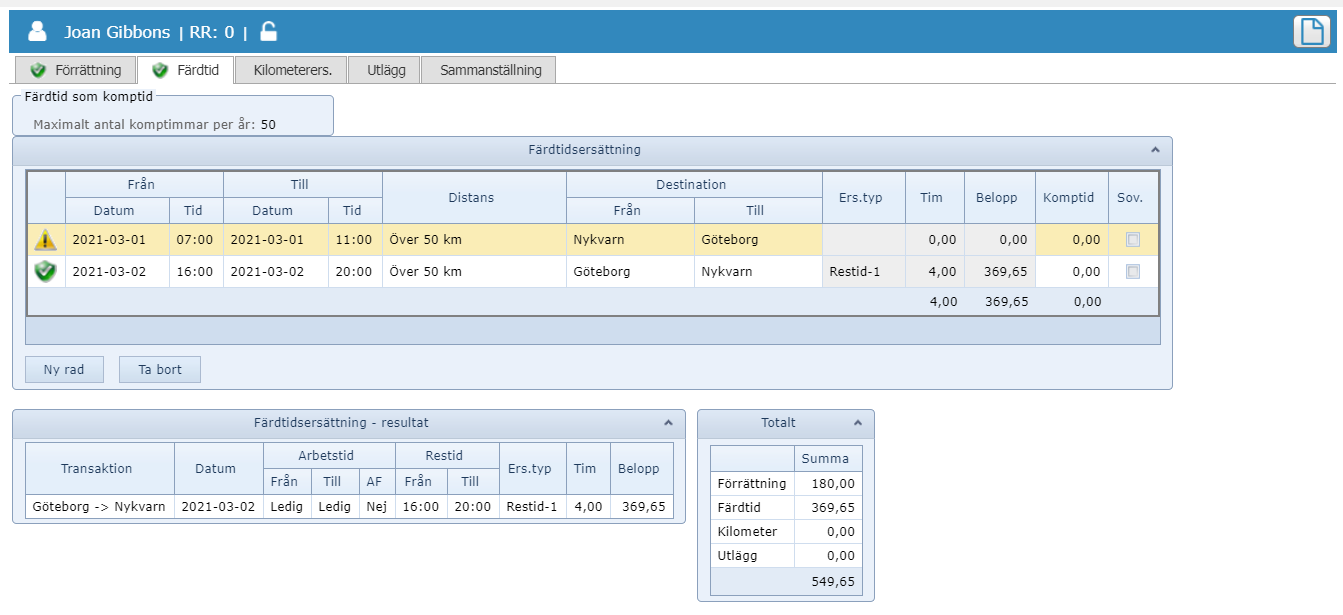 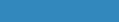 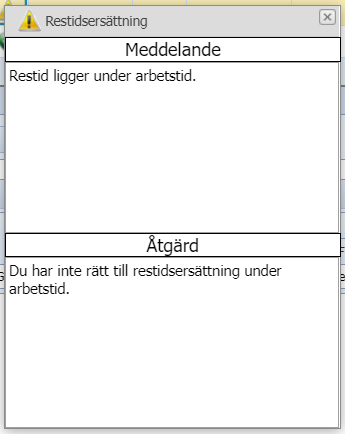 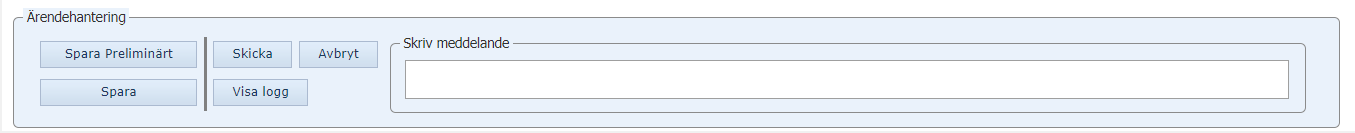 Varningen behöver inte åtgärdas
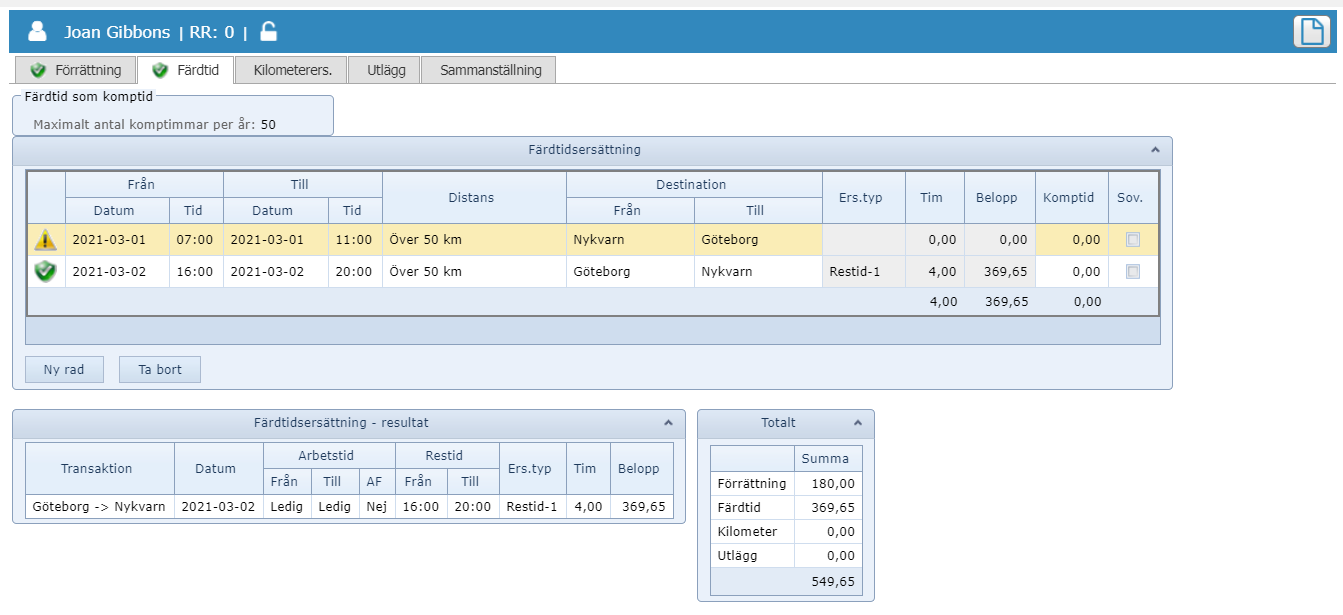 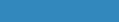 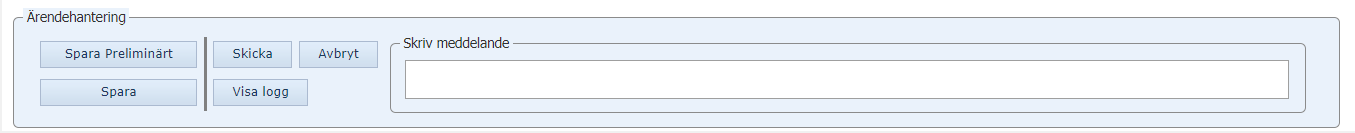 Resultatet räknas ut automatiskt
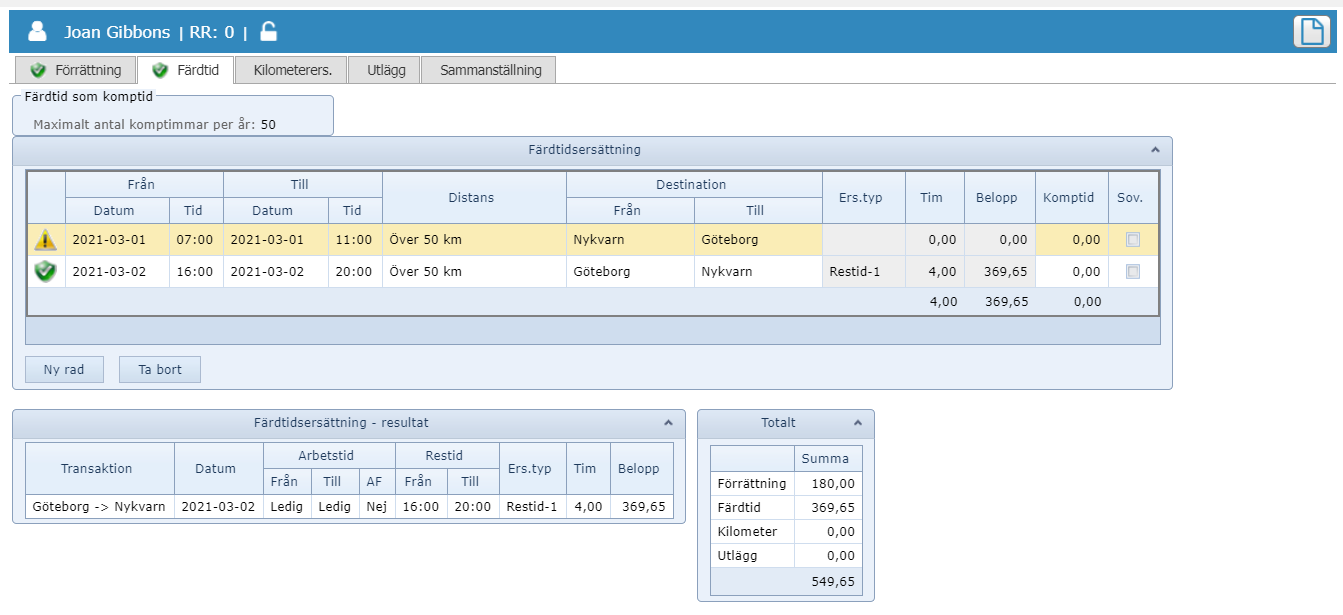 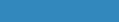 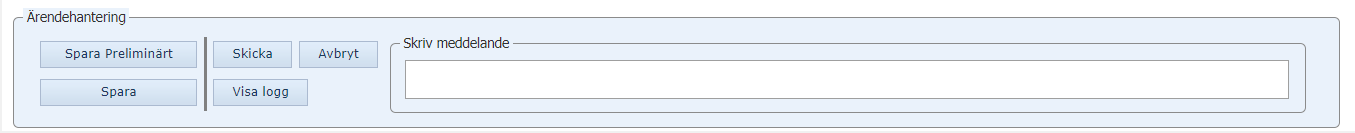 Totalsumman räknas ut automatiskt
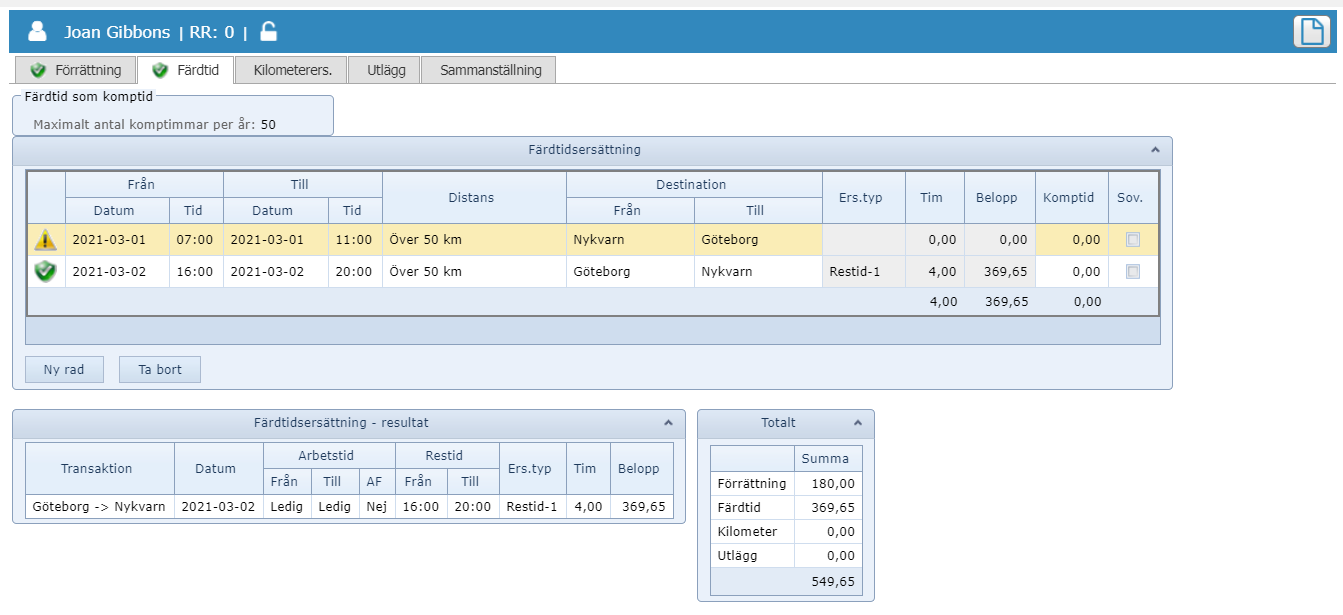 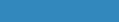 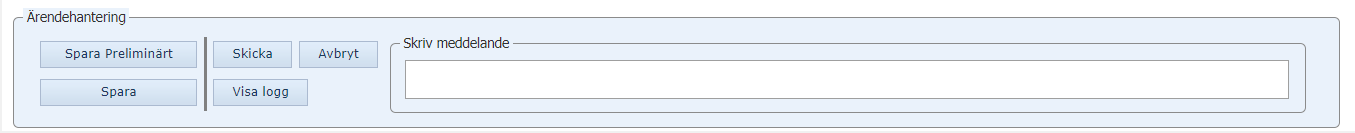 Ersättningen går även att välja i komptid
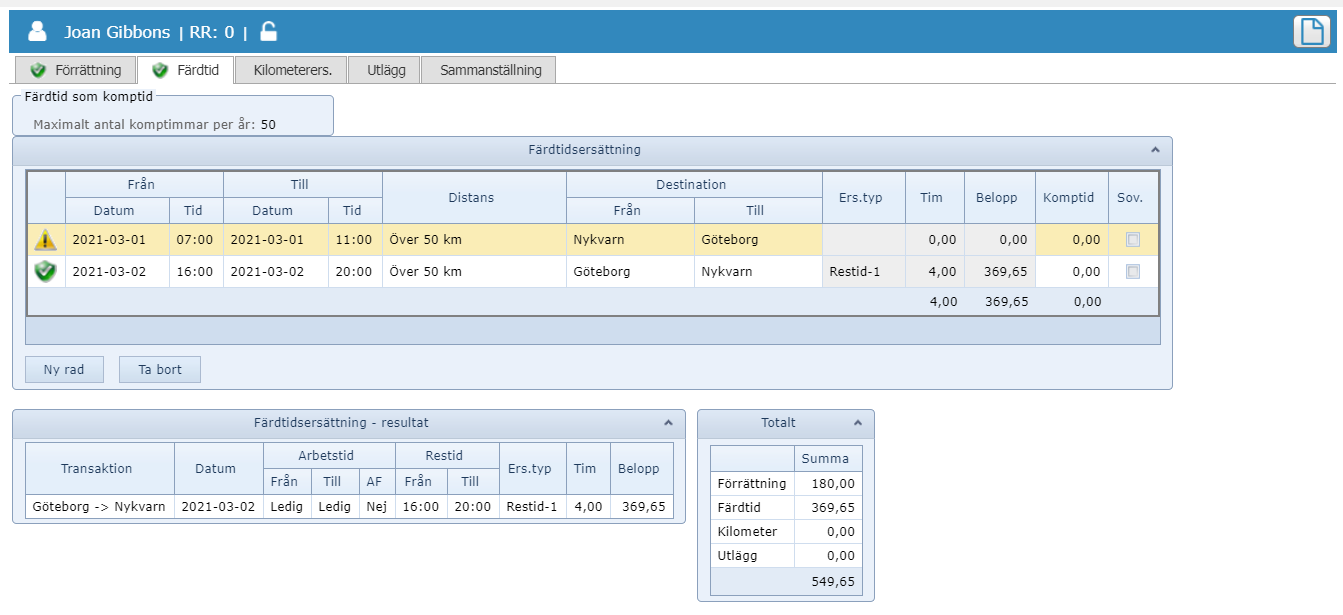 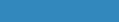 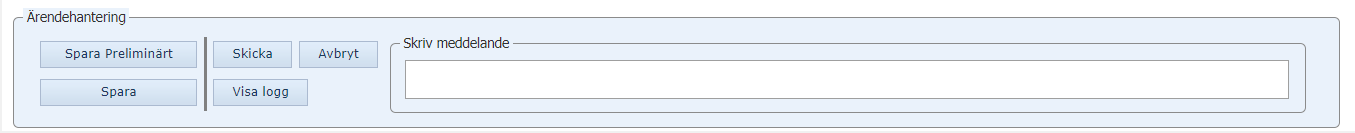 Klicka på fliken Utlägg
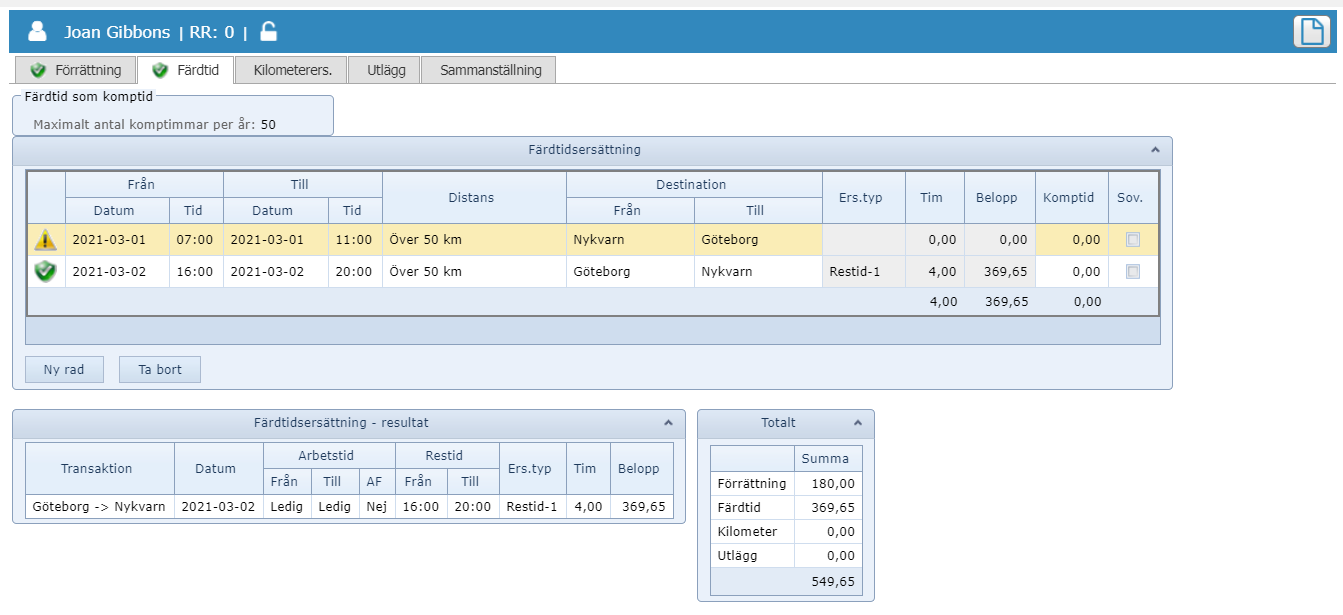 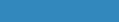 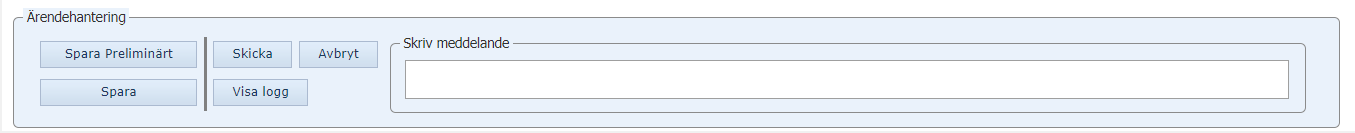 Välj Kostnadsslag
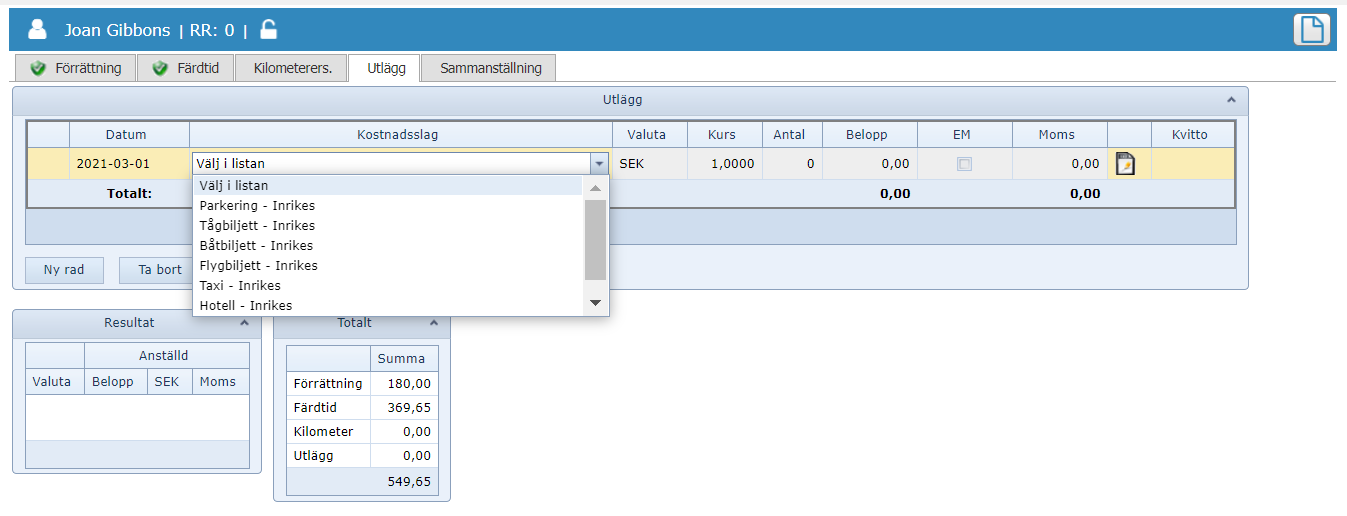 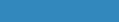 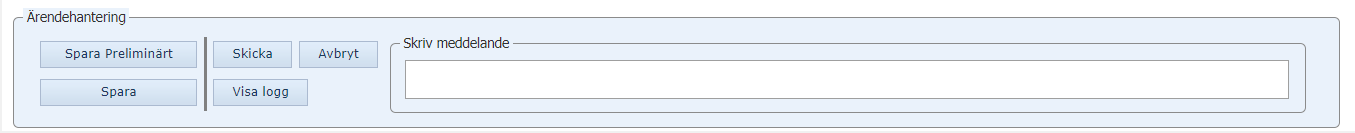 Skriv i Belopp
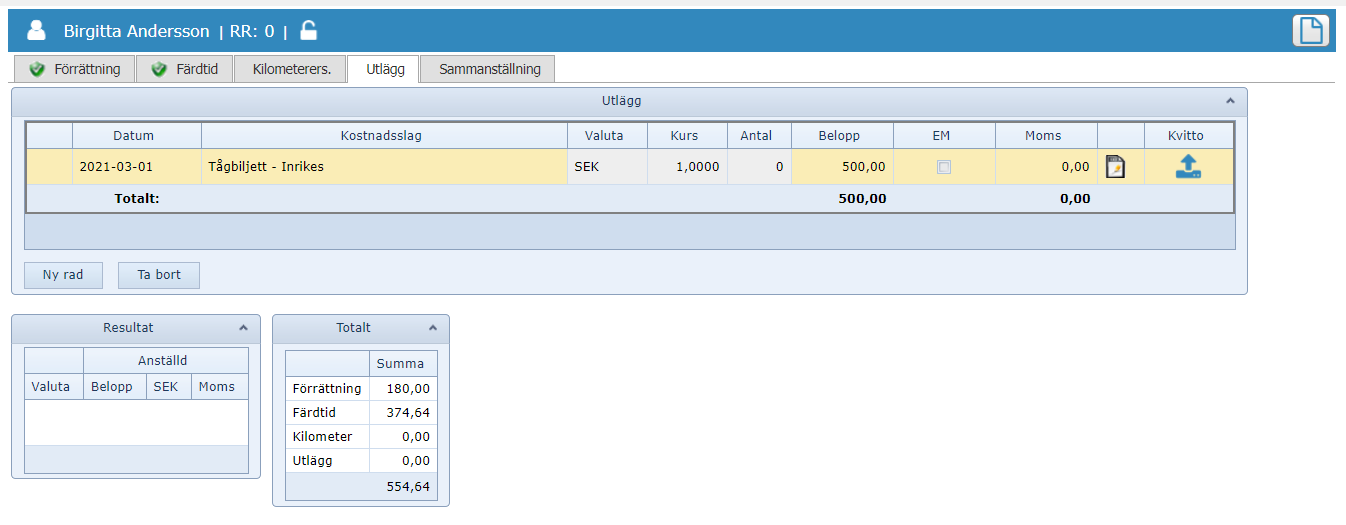 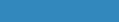 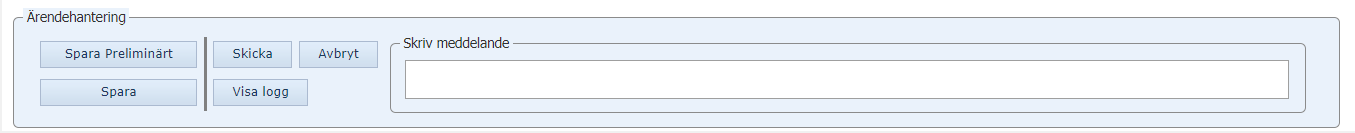 Klicka på bifogasymbolen som finns under Kvitto
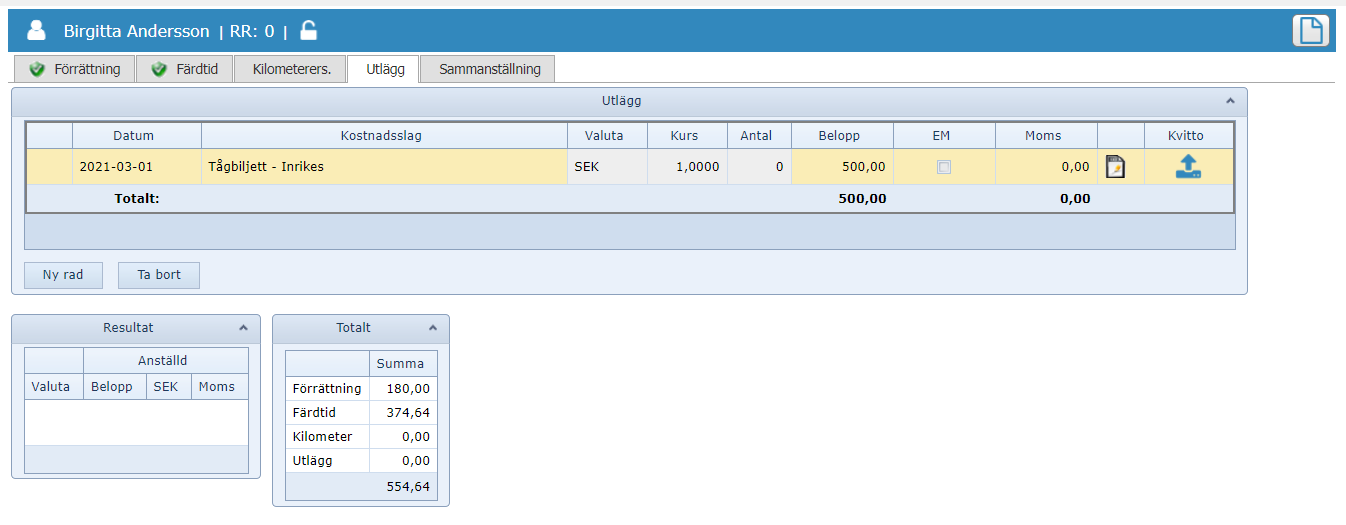 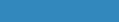 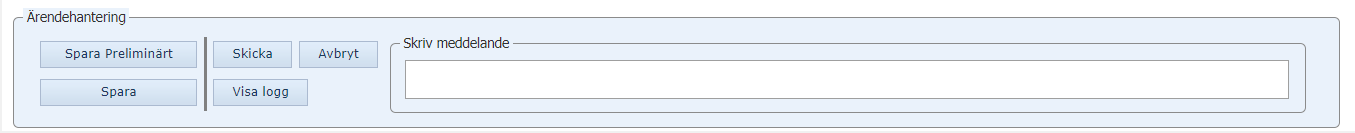 Markera kvittot som du sparat ner på din dator
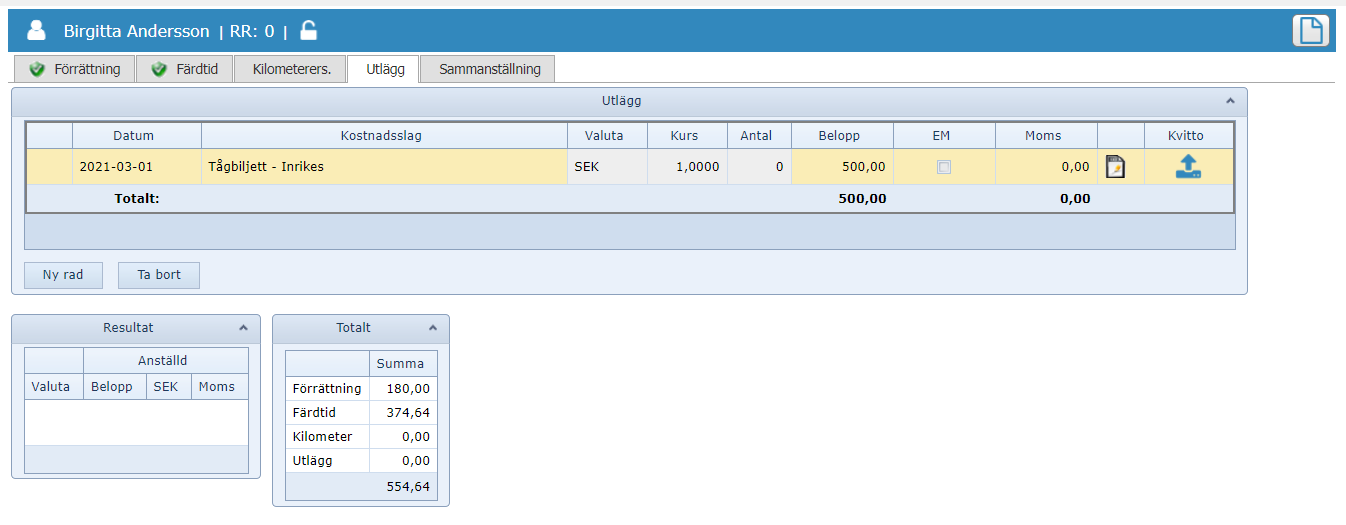 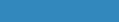 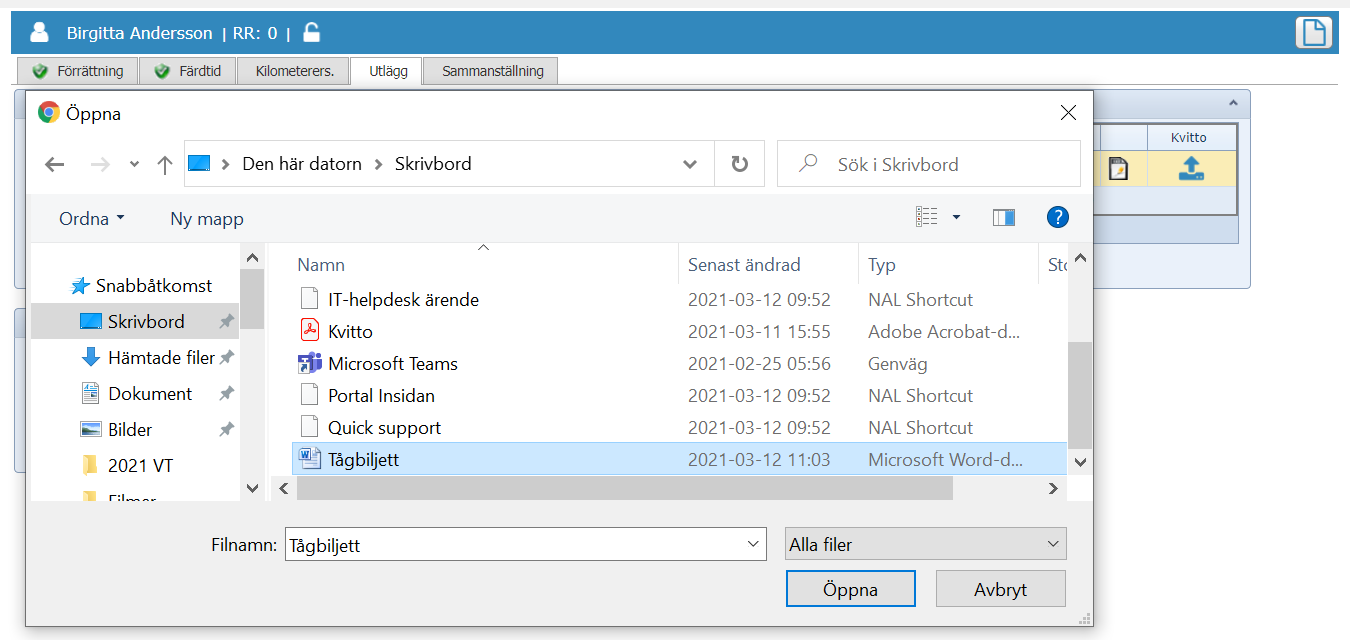 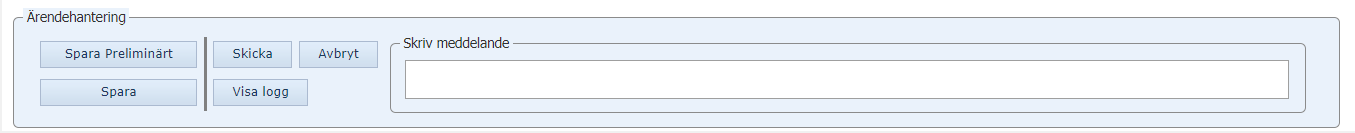 Klicka på Öppna
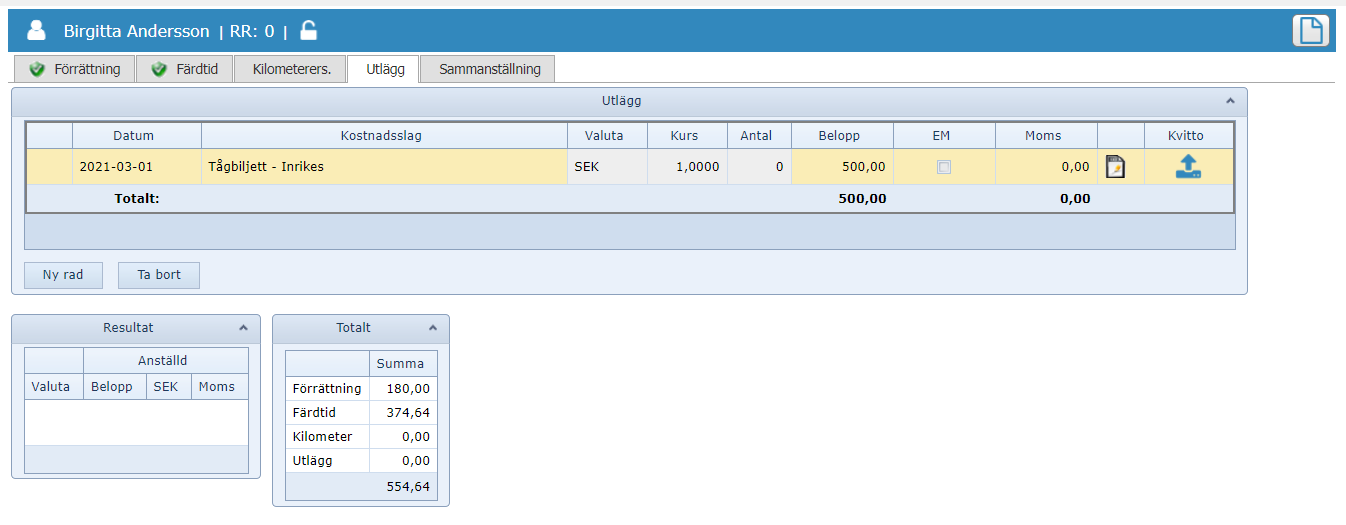 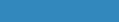 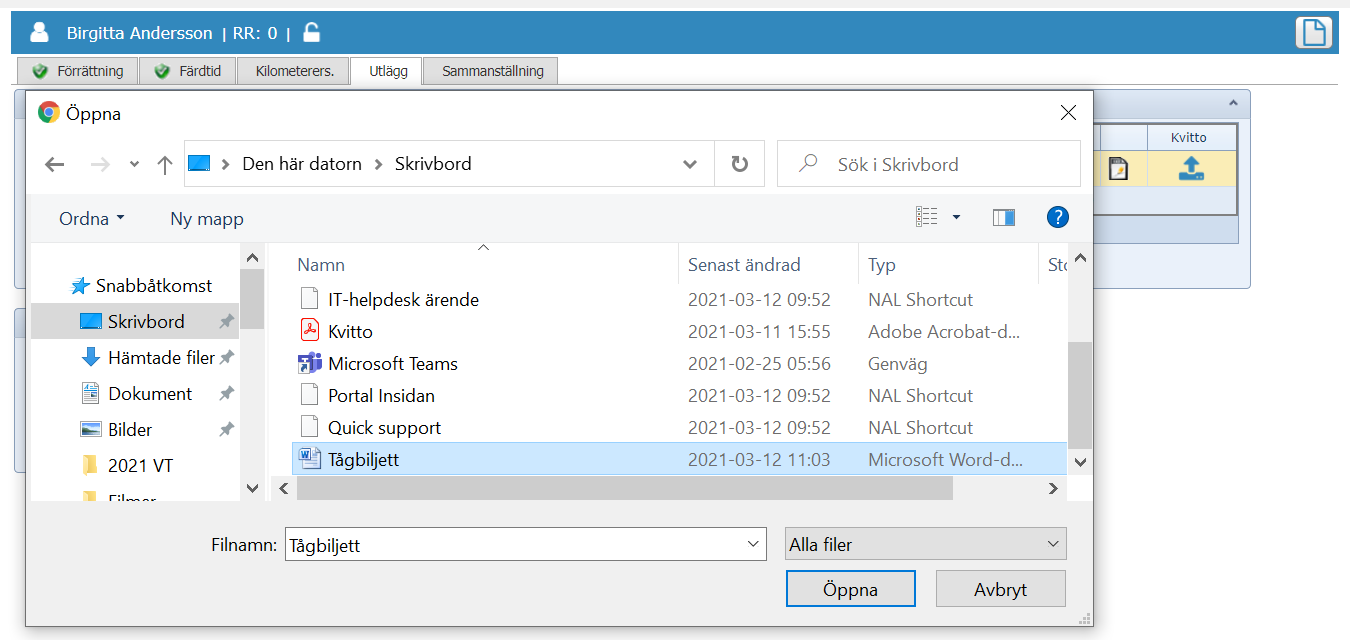 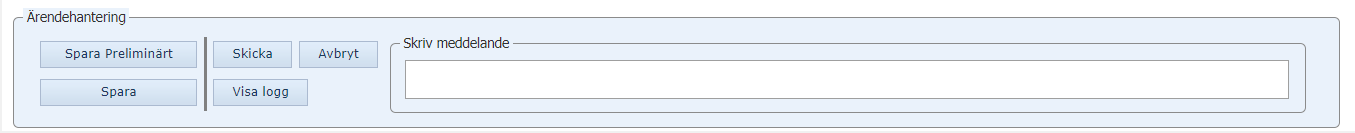 Kvittot är nu bifogat
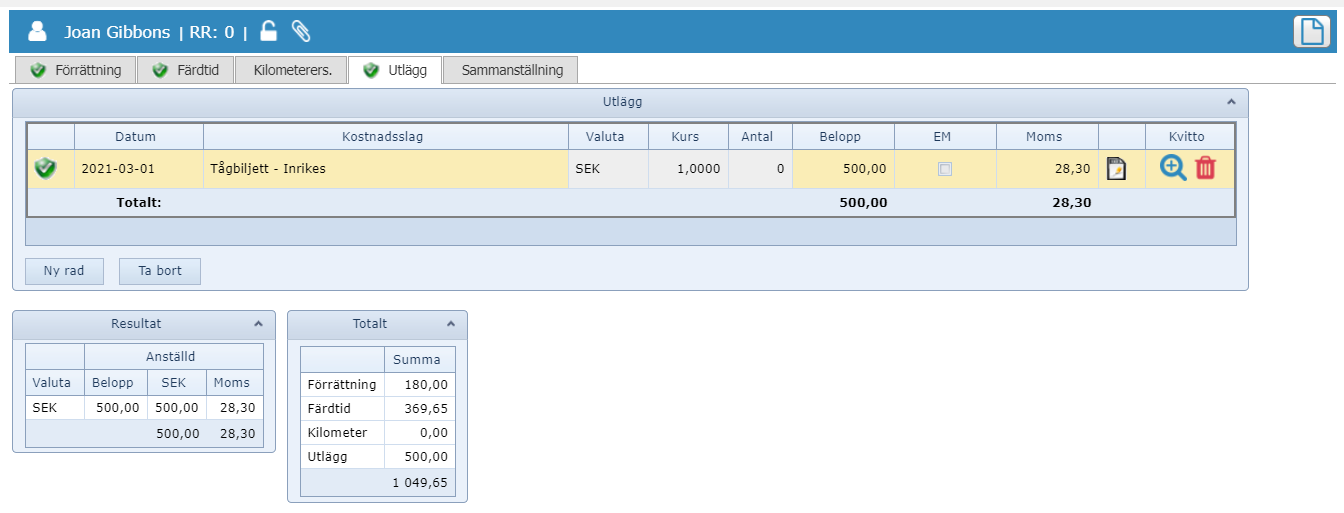 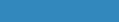 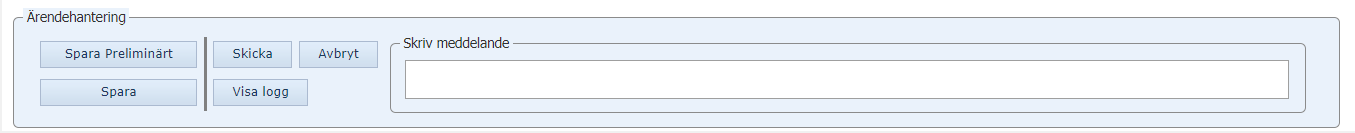 Kontrollera momsen
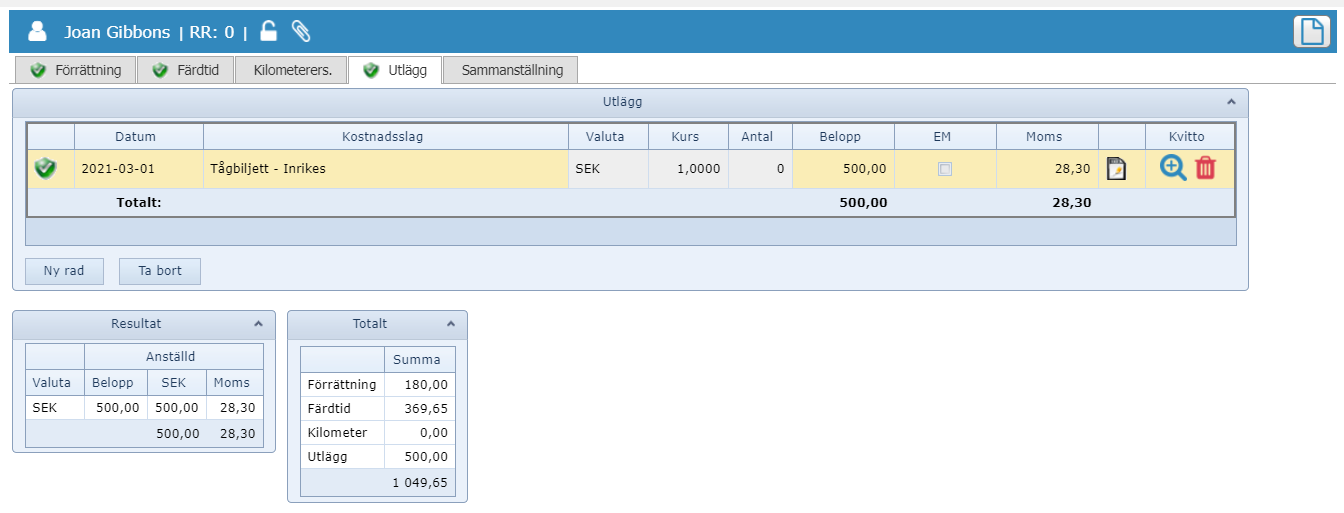 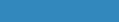 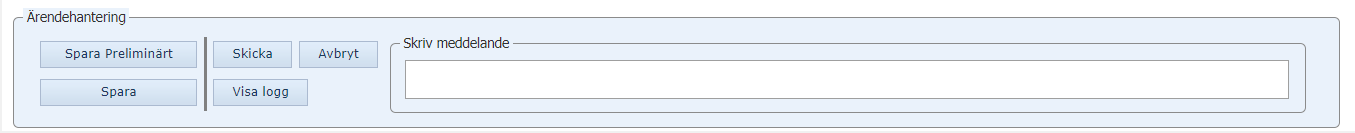 Resultatet räknas ut automatiskt
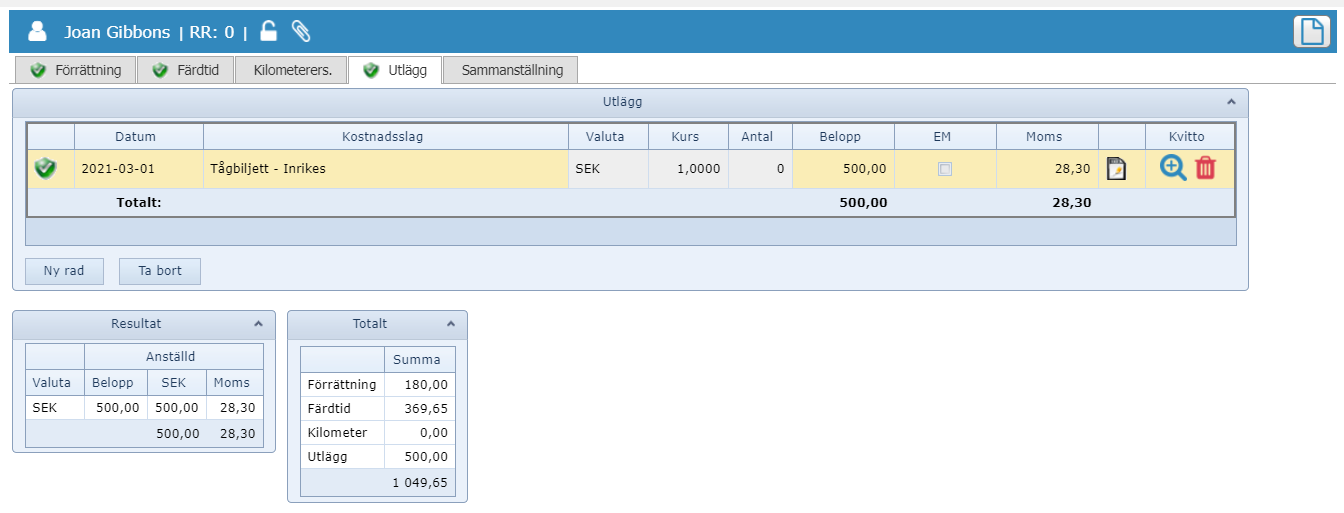 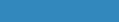 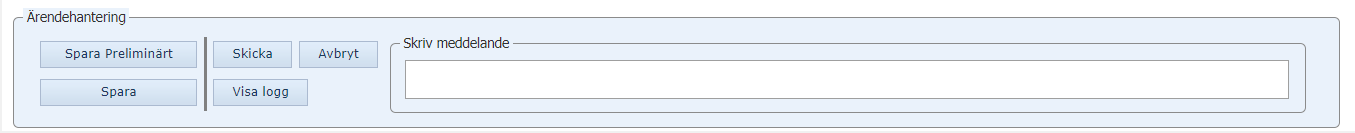 Totalsumman räknas ut automatiskt
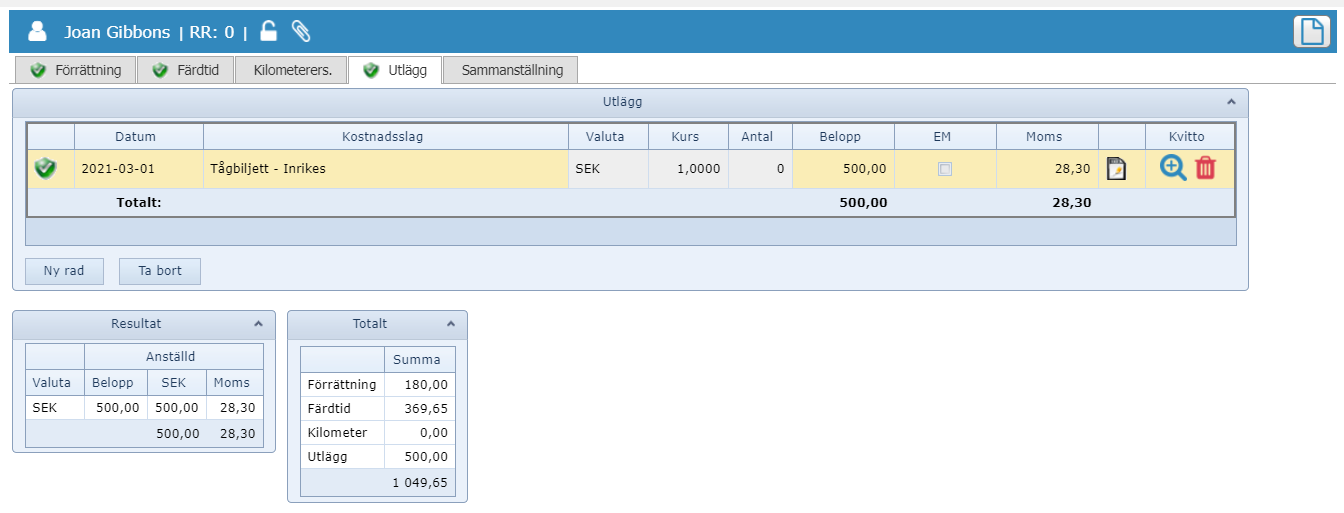 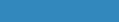 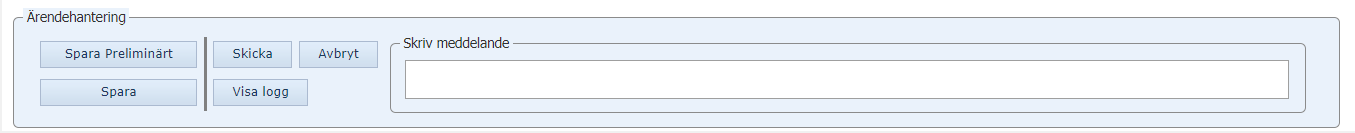 Klicka på fliken Sammanställning
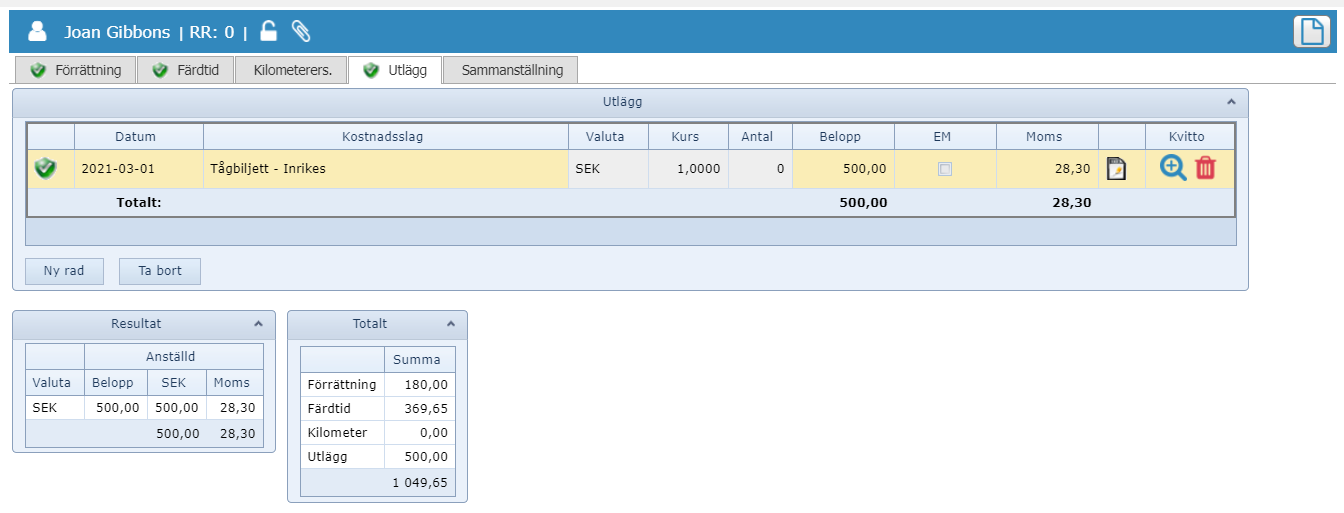 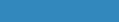 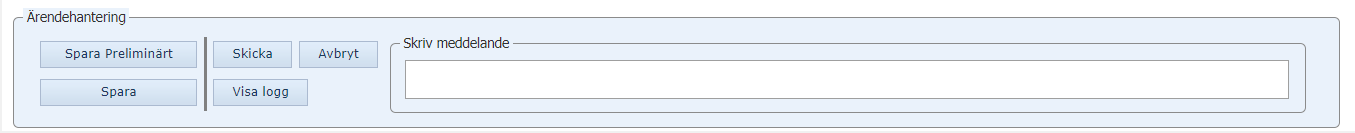 Ändamål/beskrivning är obligatoriskt
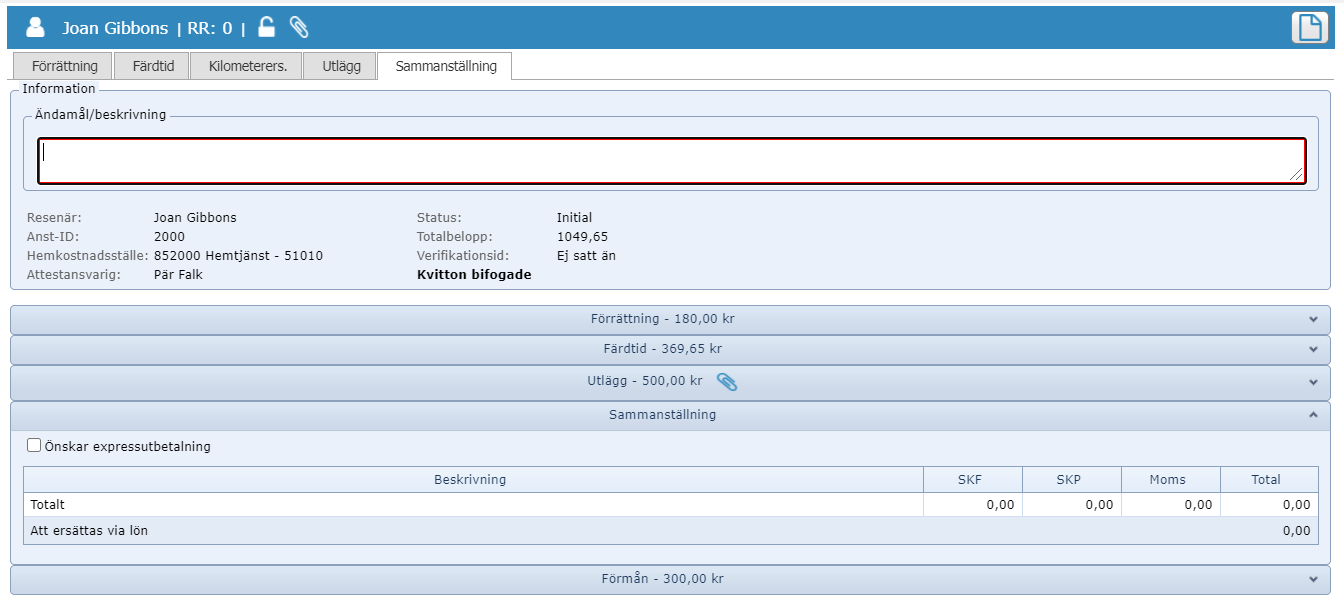 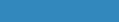 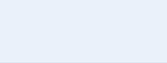 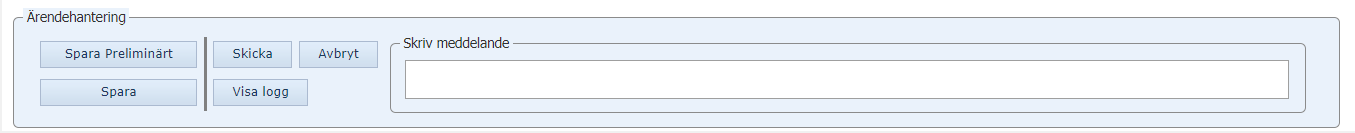 Ange ändamål/beskrivning
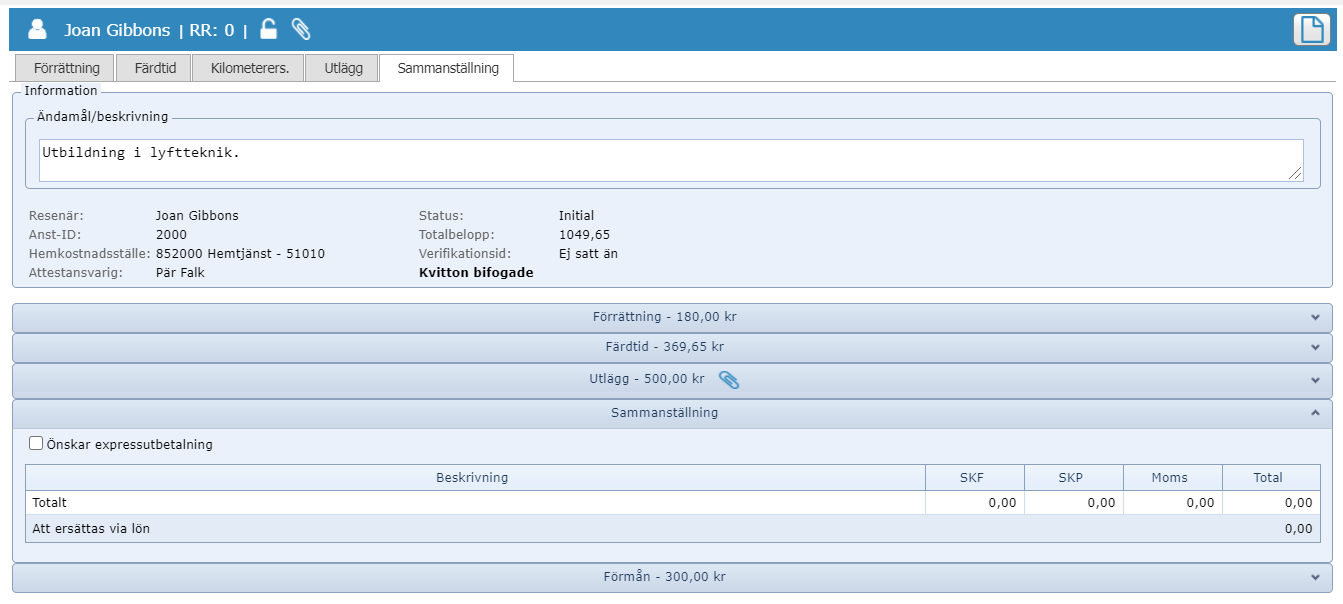 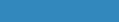 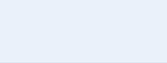 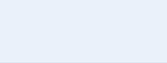 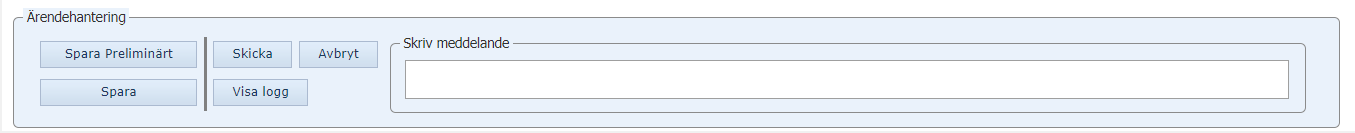 Kontrollera ärendet innan du sparar
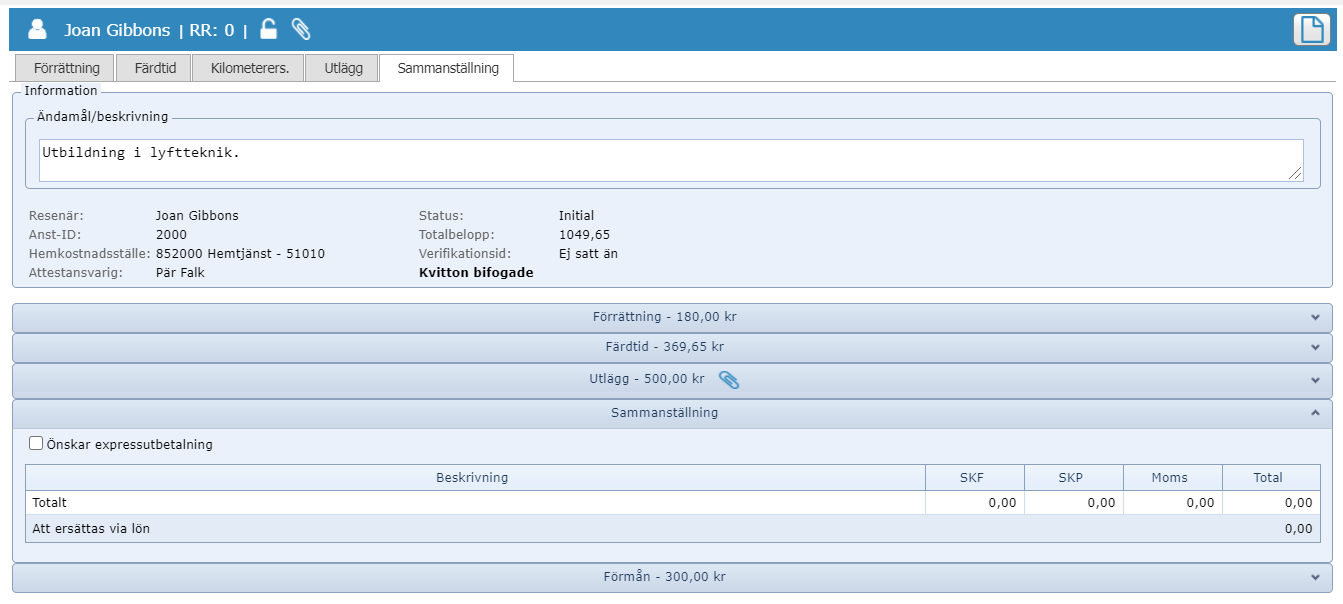 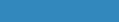 OBS!

En sparad Reseräkning genererar ett verifikationsid och går ej att ta bort ur systemet.
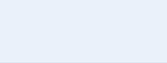 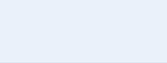 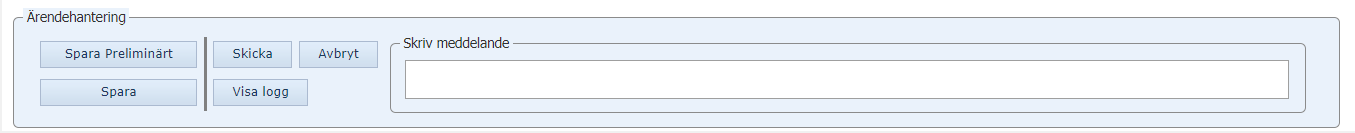 Klicka på Spara
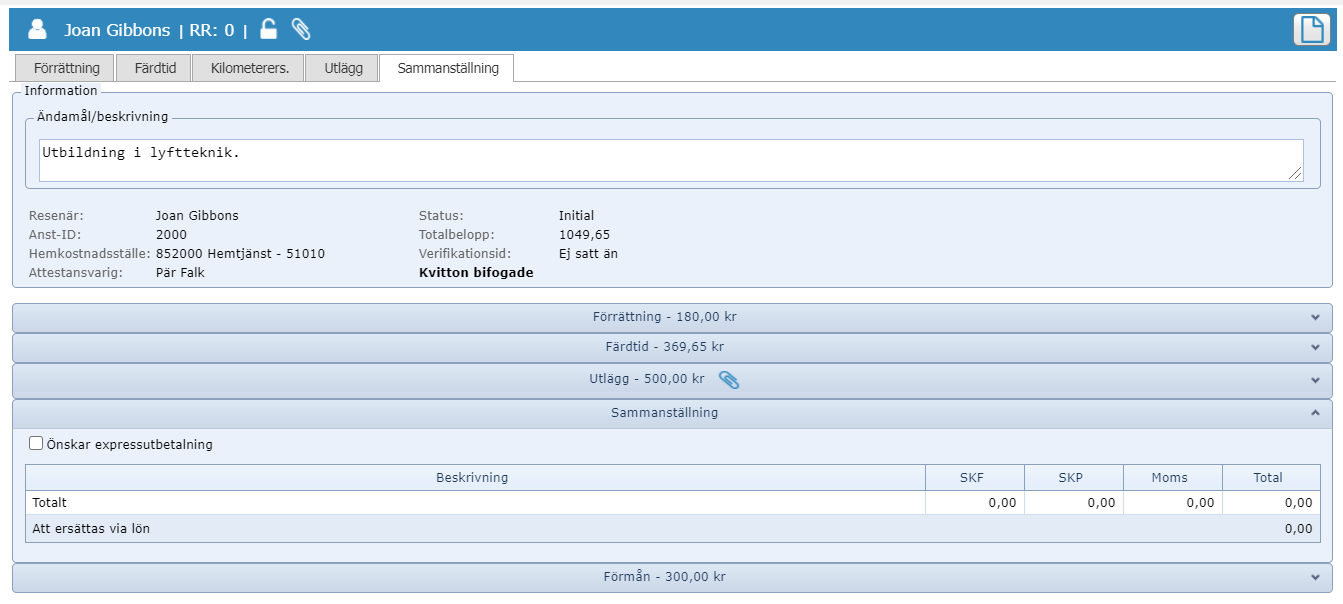 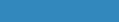 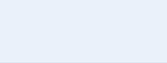 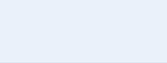 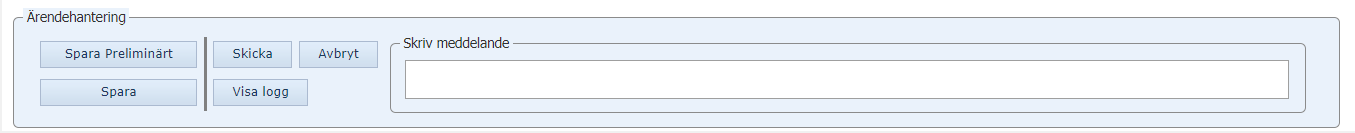 Klicka på Skicka
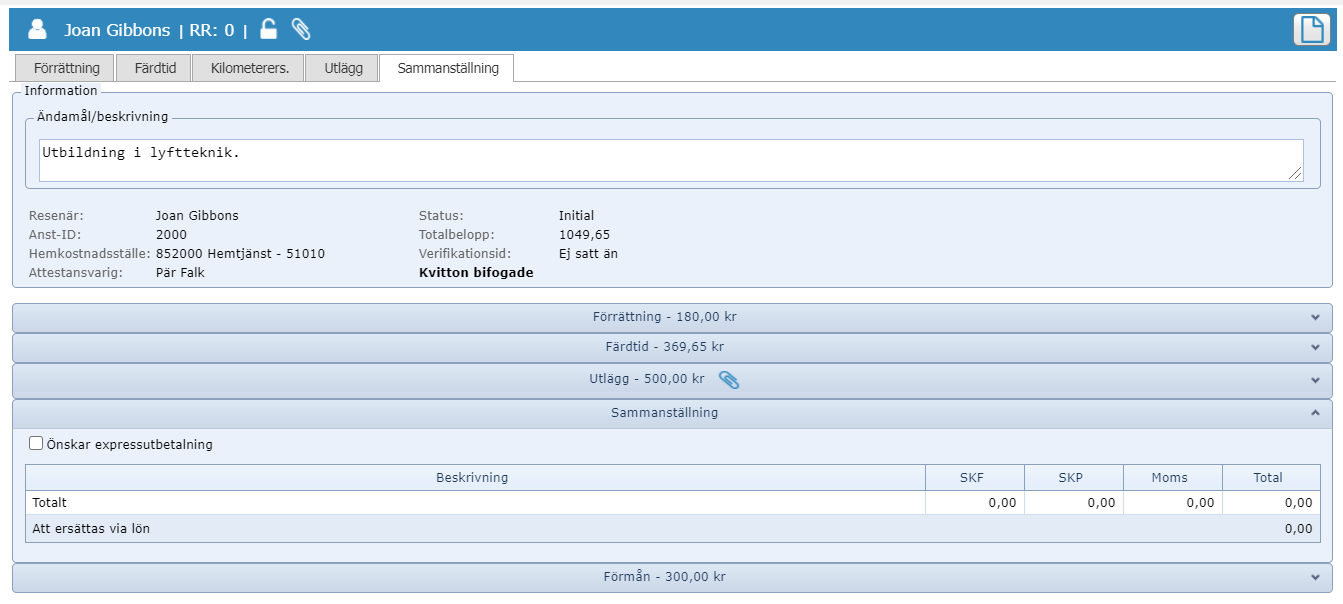 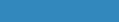 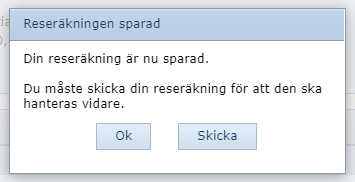 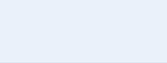 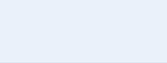 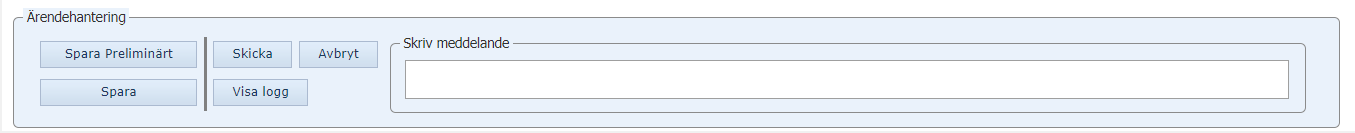 Ärendet har nu fått ett Verifikationsid
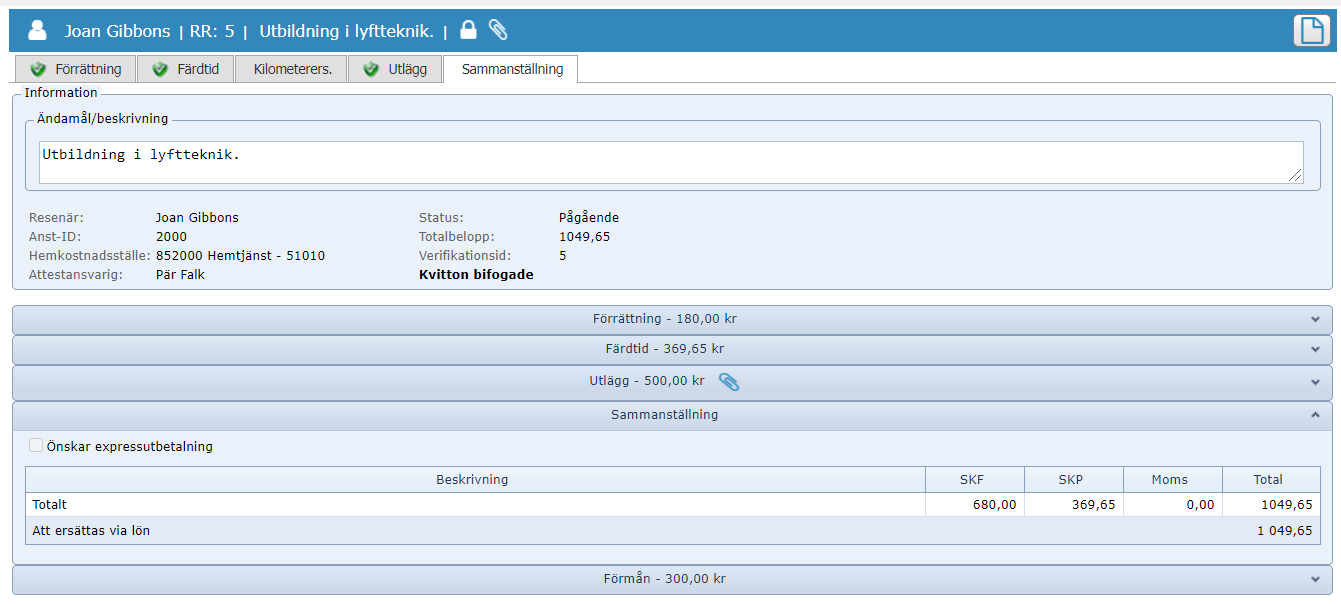 Verifikationsid skrivs på det fysiska kvittot.
 
Kvittot sparas i en arkivlåda som finns på din enhet hos din chef/assistent/reception.
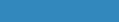 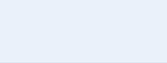 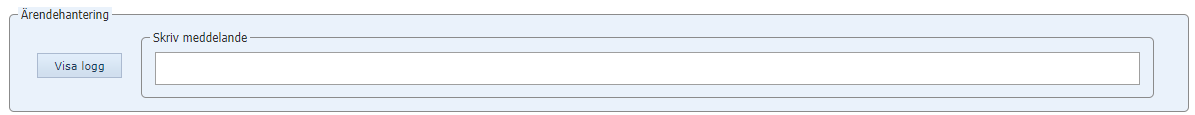